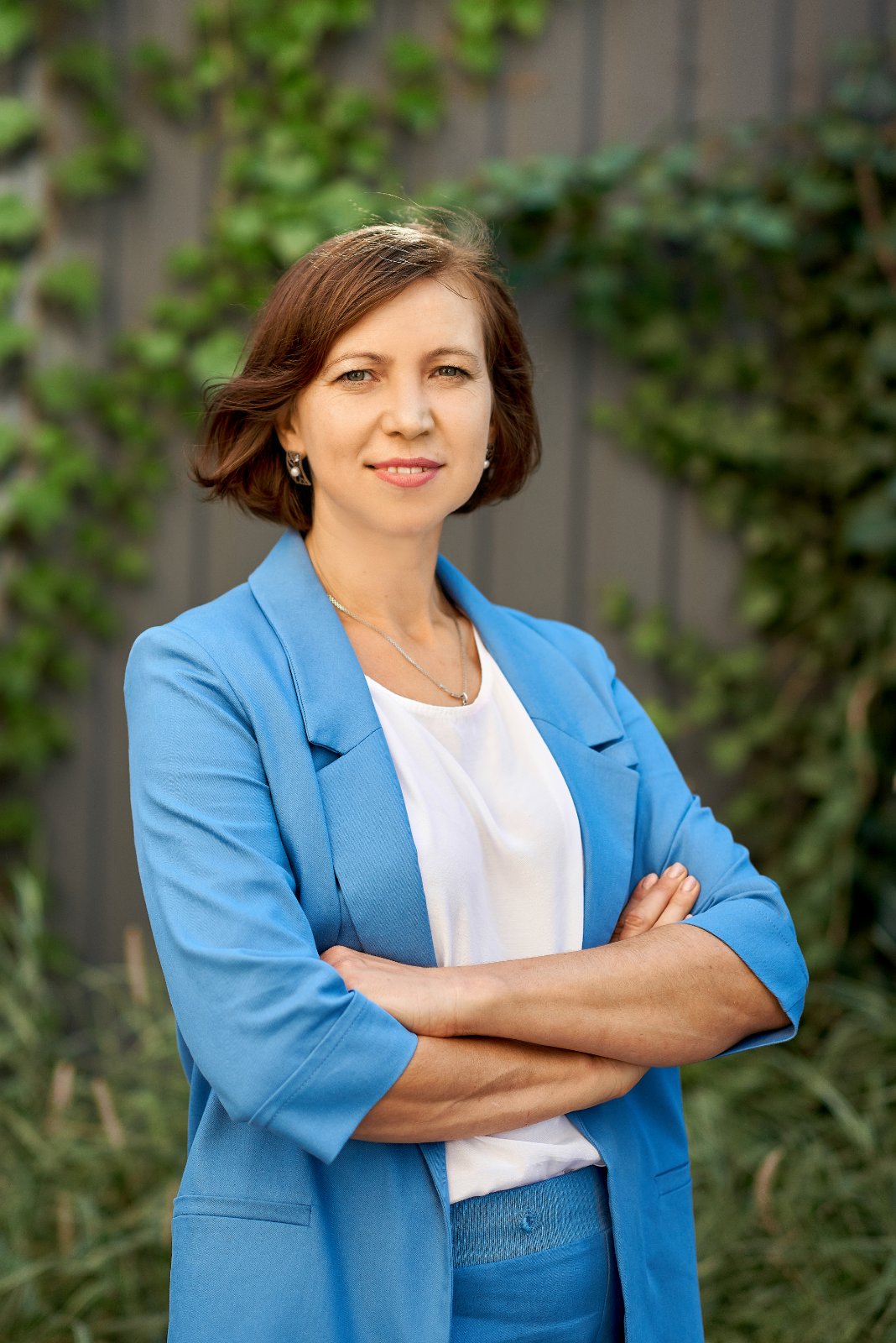 Хітрич Ольга Миколаївнавихователь       Хмельницького закладу дошкільної освіти №26 “Кульбабка”
Освіта - вища педагогічна:
Бердичівський педагогічний ліцей
Хмельницька педагогічна академія
Спеціаліст, магістр 
Вихователь дітей дошкільного віку
Викладач дошкільної педагогіки, психології фахових методик
Стаж педагогічної роботи 
на посаді - 17 р.
Педагогічне кредо:
«Навчання без роздумів – марна справа, мислення без навчання опасно.Вред карається правосуддям, доброта винагороджується добротою».
Конфуцій
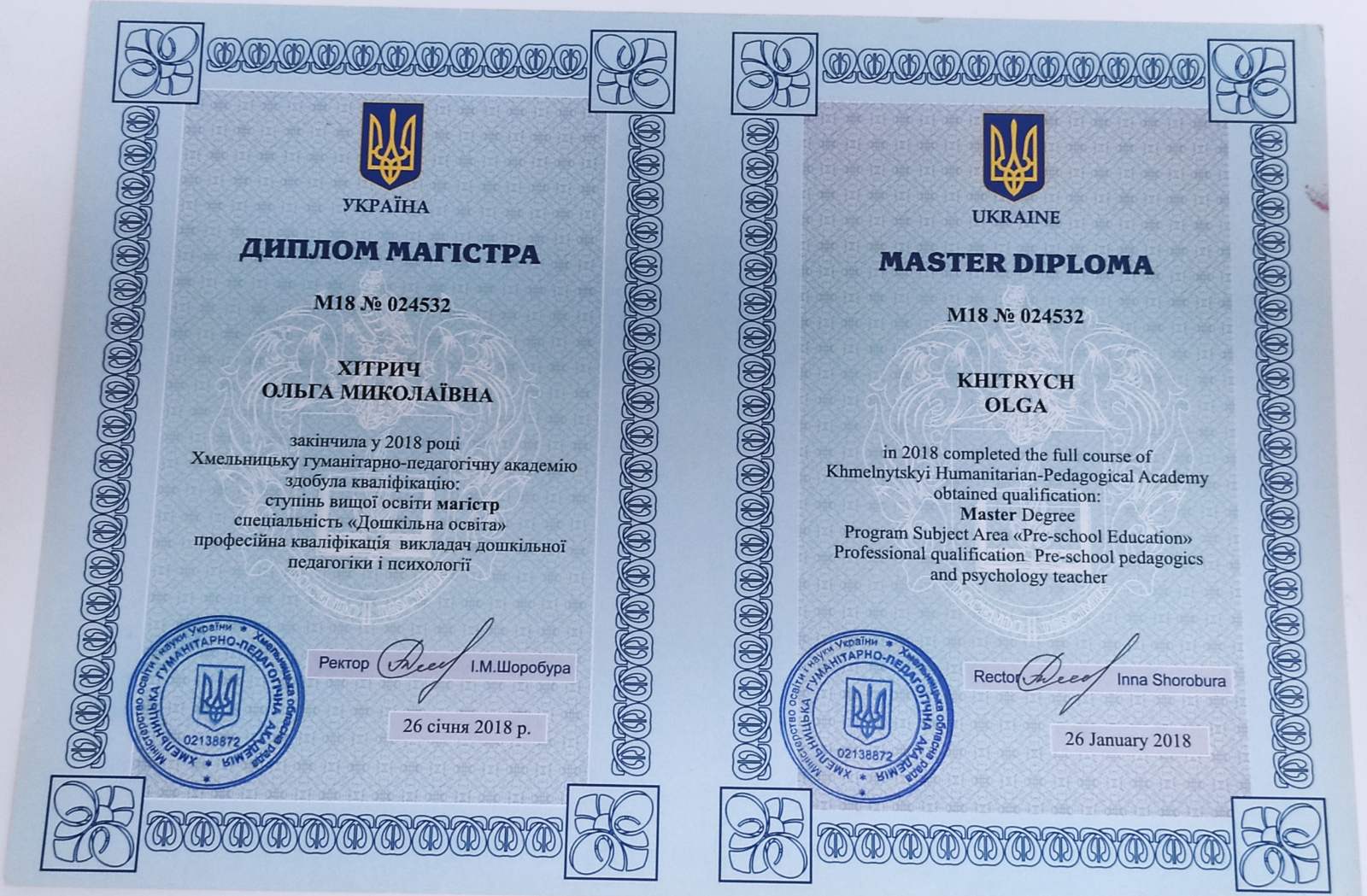 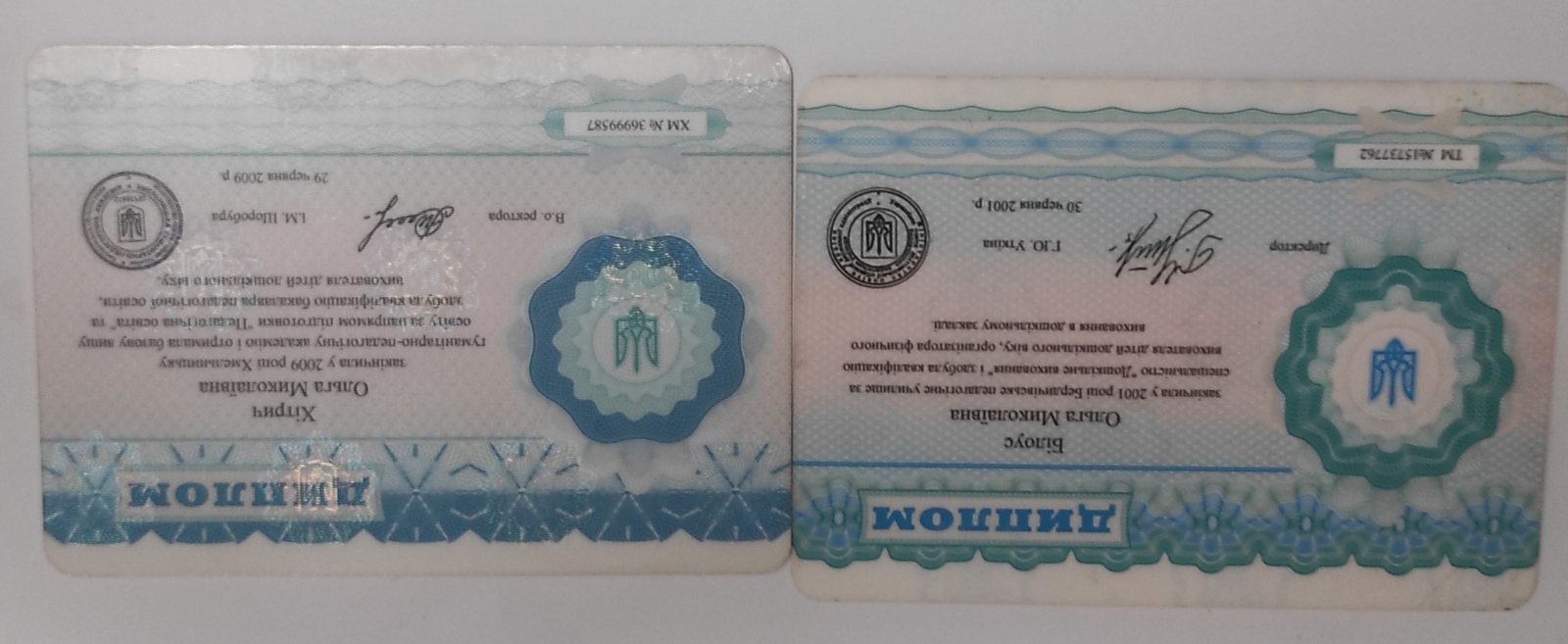 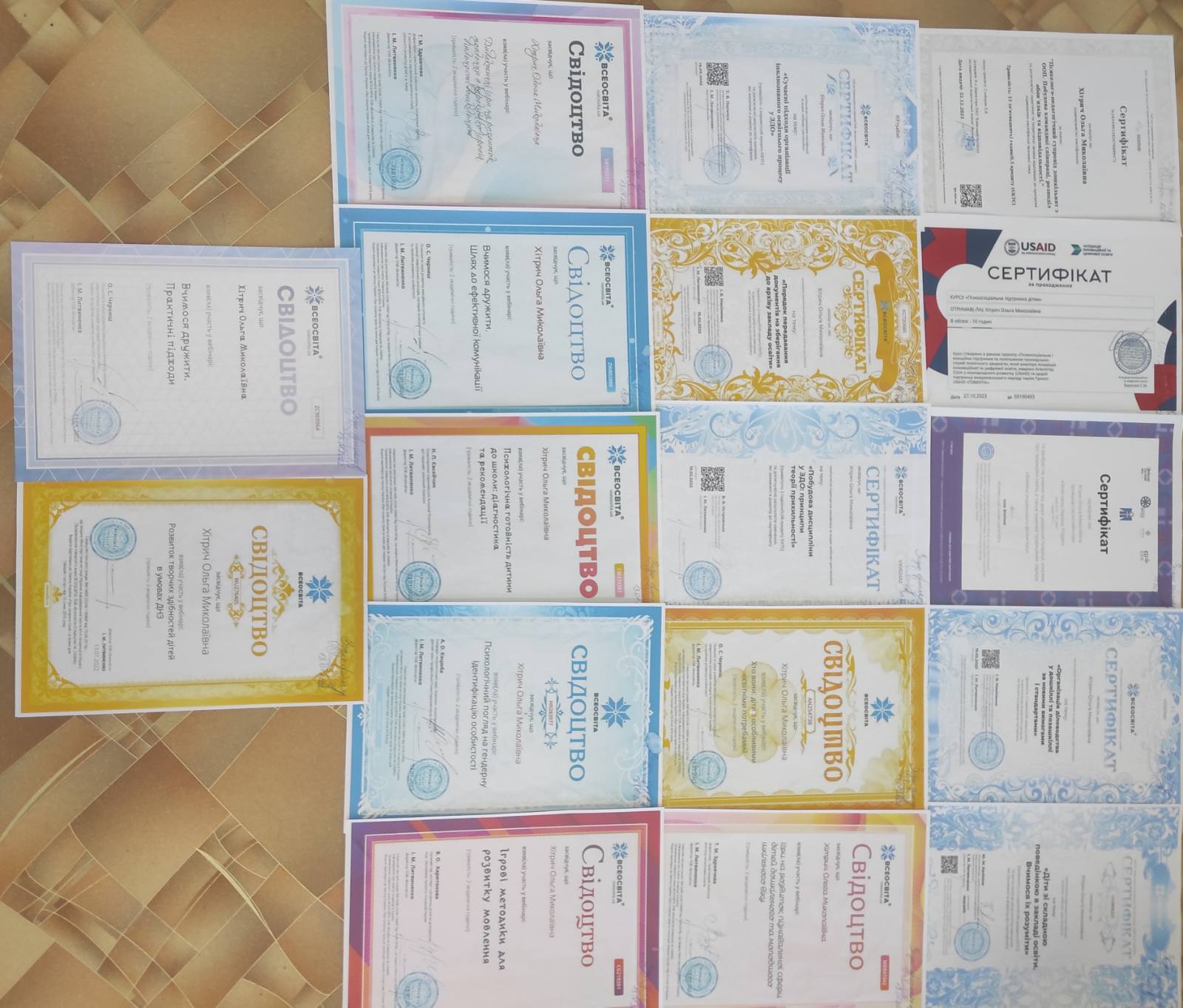 Підвищення
 
кваліфікації

 Всього –  
- 185 год.
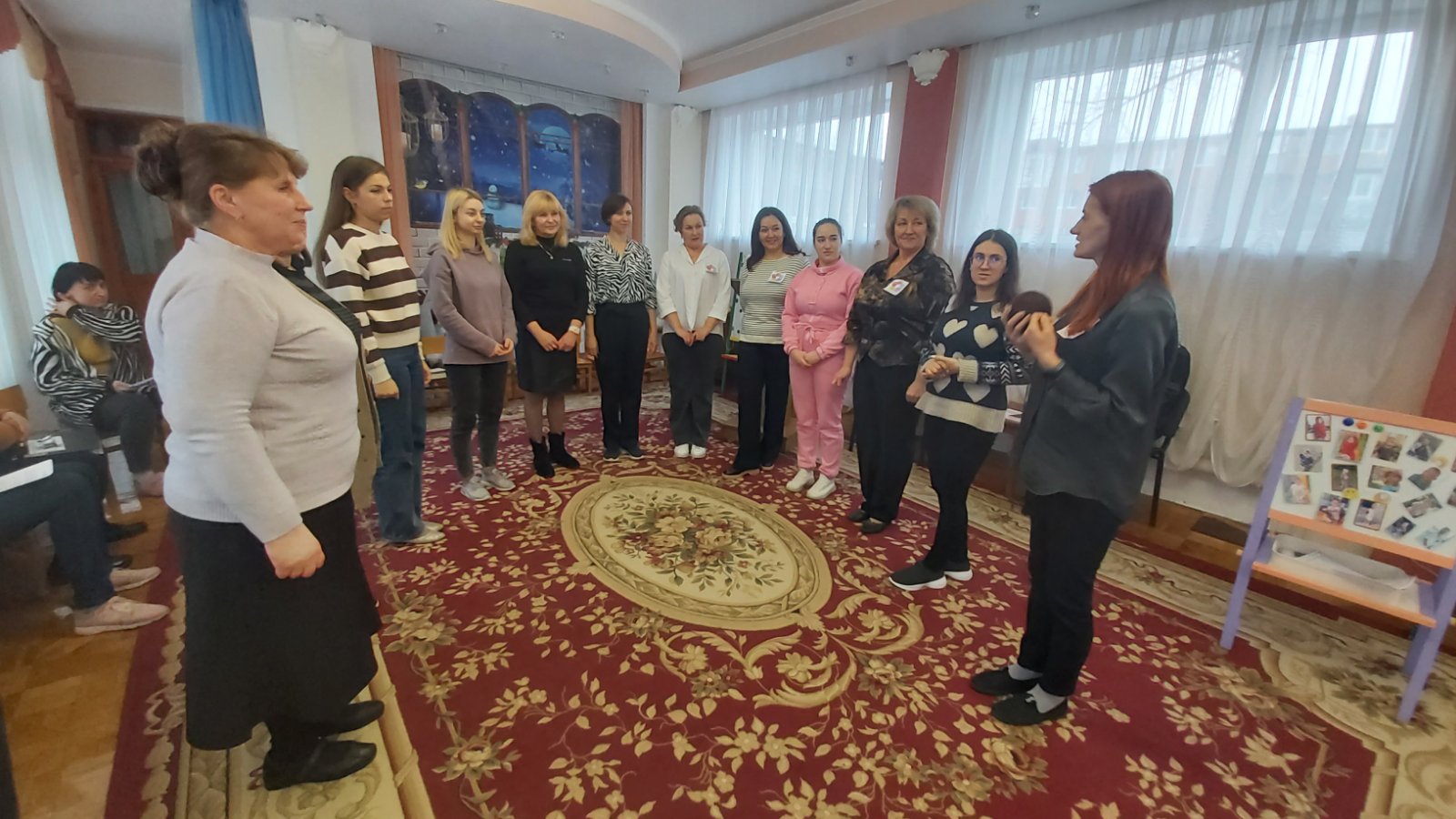 Тренінг 

“Протидії поширення

булінгу серед учасників
 
освітнього процесу”
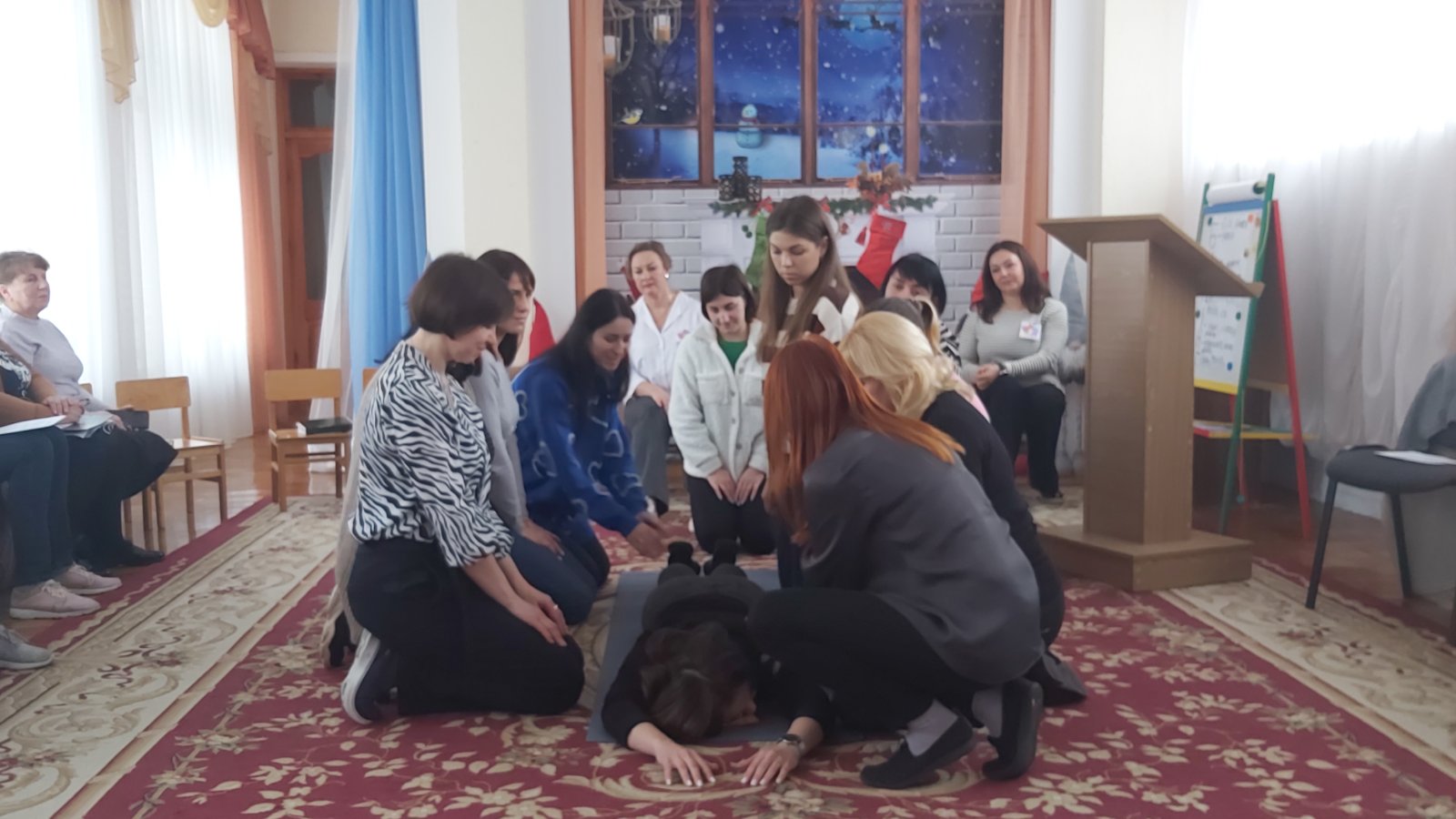 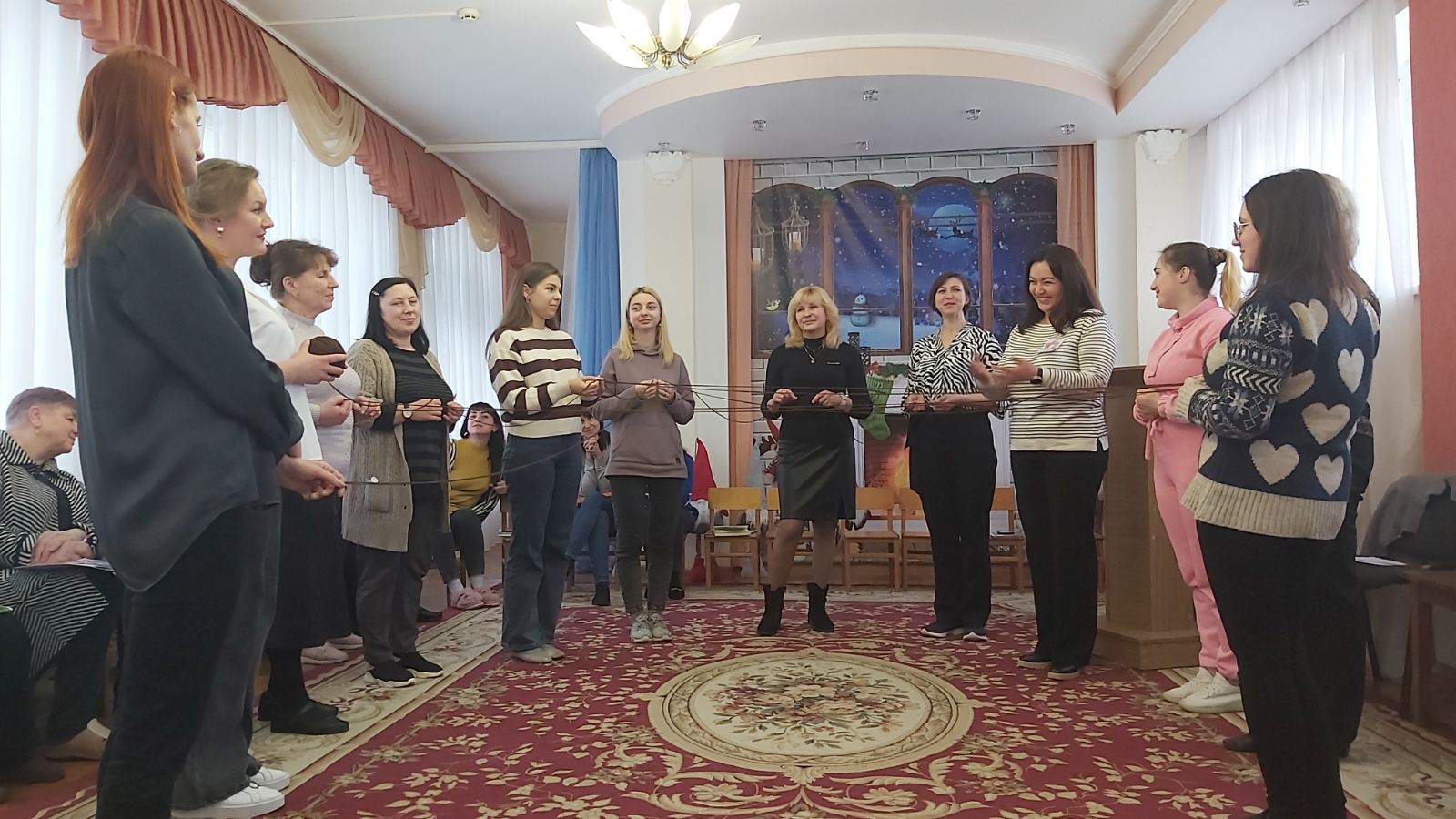 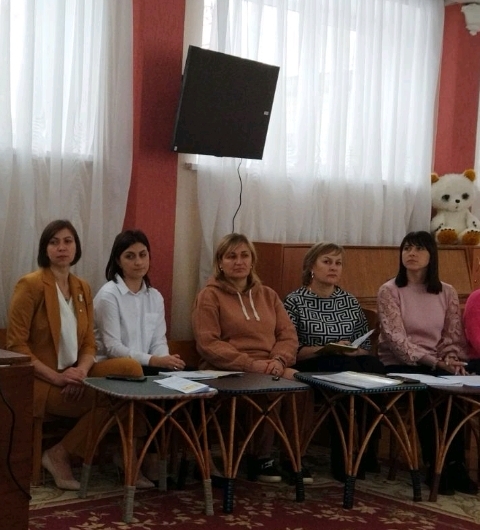 Обмін досвіду з педагогами
 
ХЗДО №21 “Ластівка”
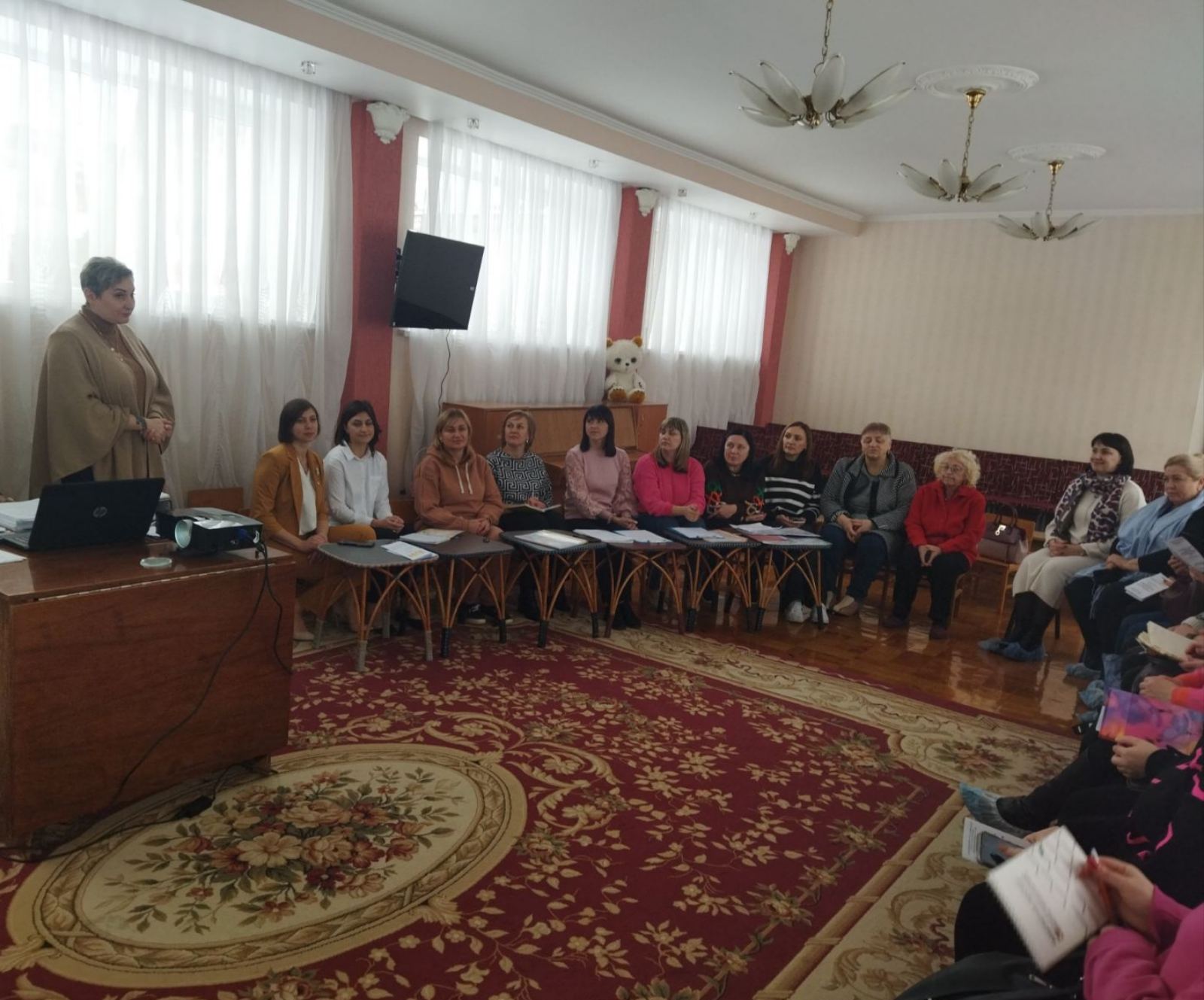 “Організація роботи закладу з дітьми ООП”
Святкуємо з дошкільниками 
Великдень
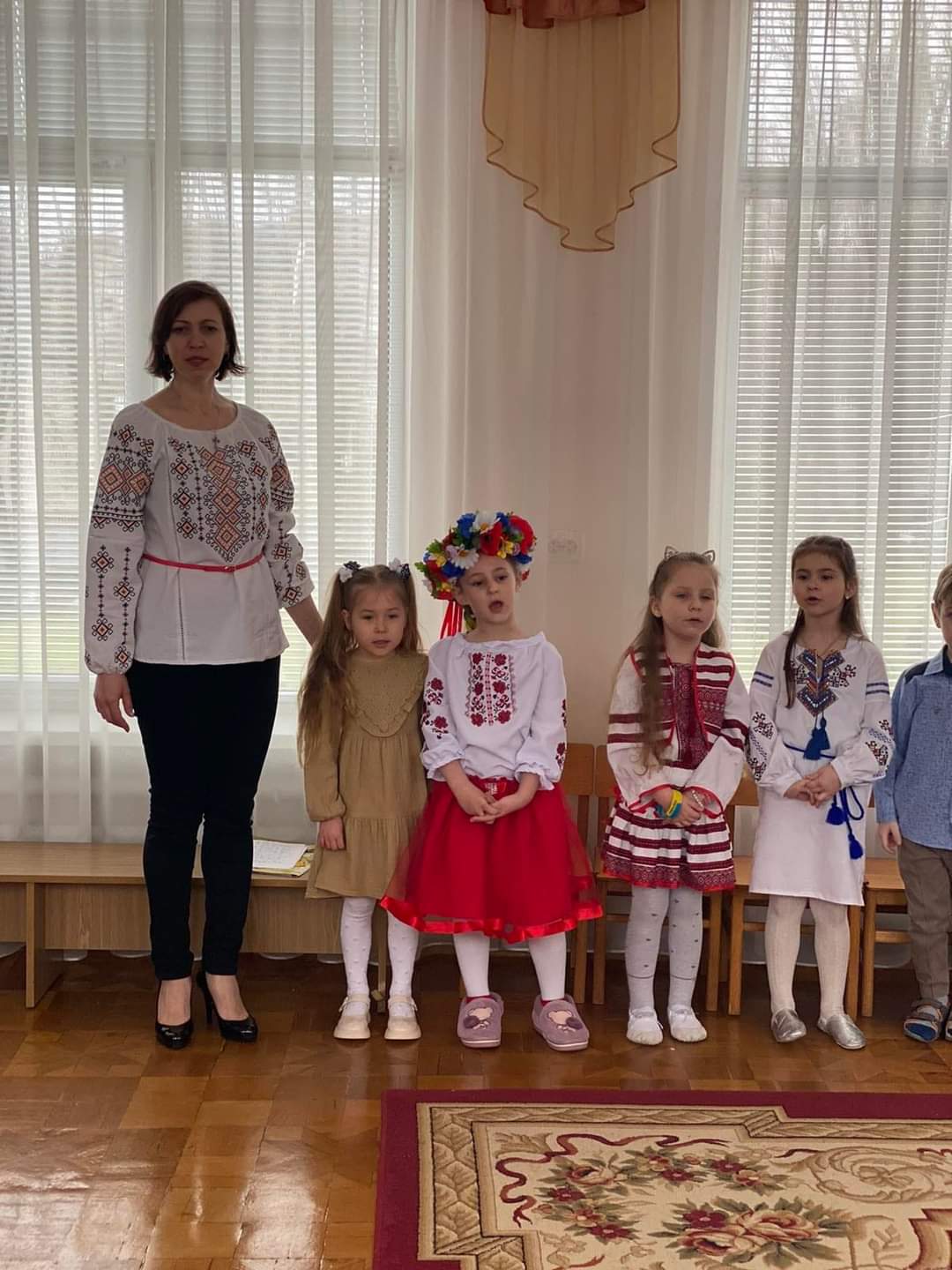 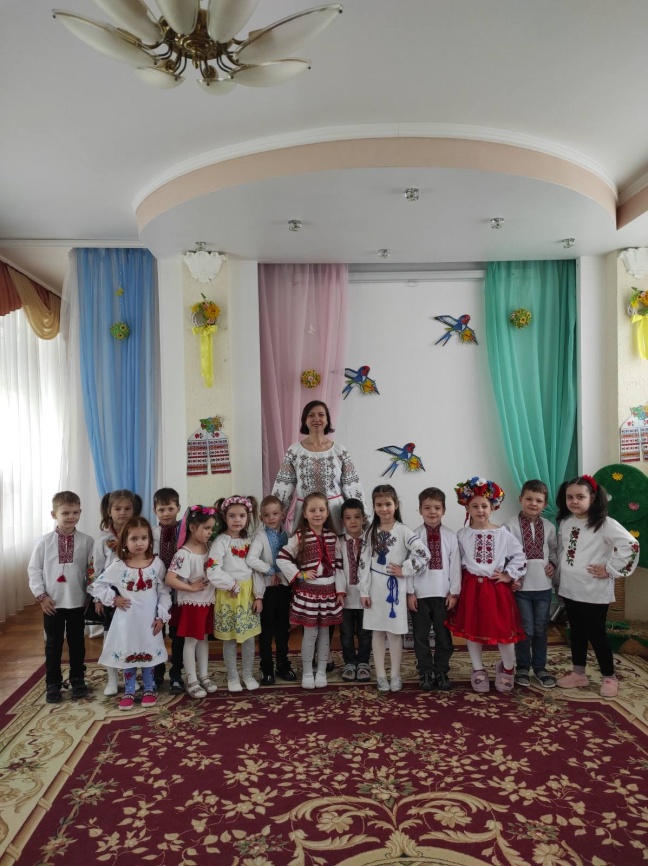 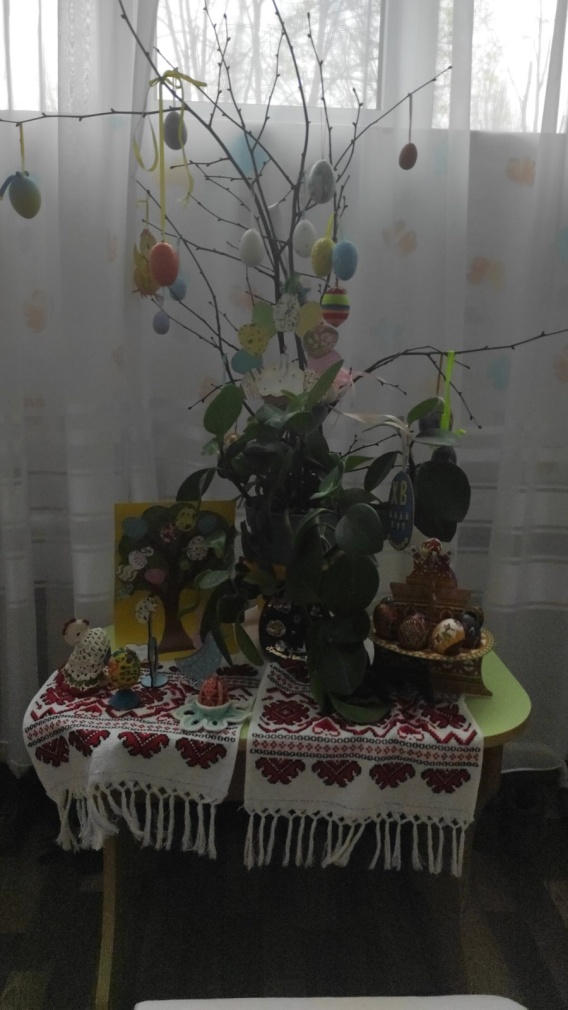 Готуємося до школи.
Сенсорно – пізнавальний розвиток
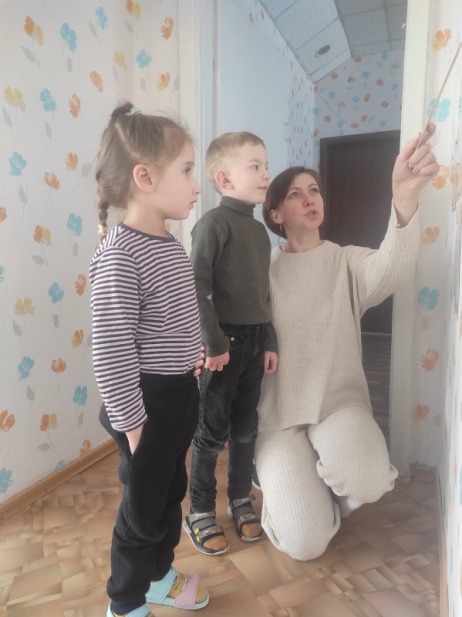 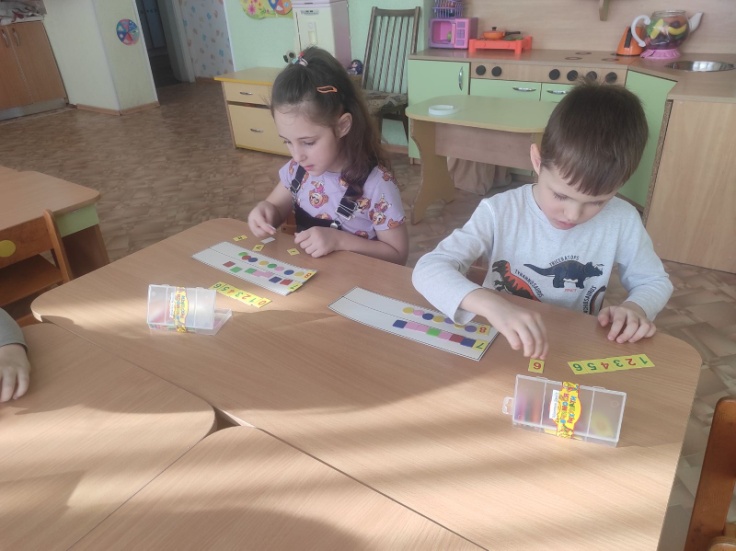 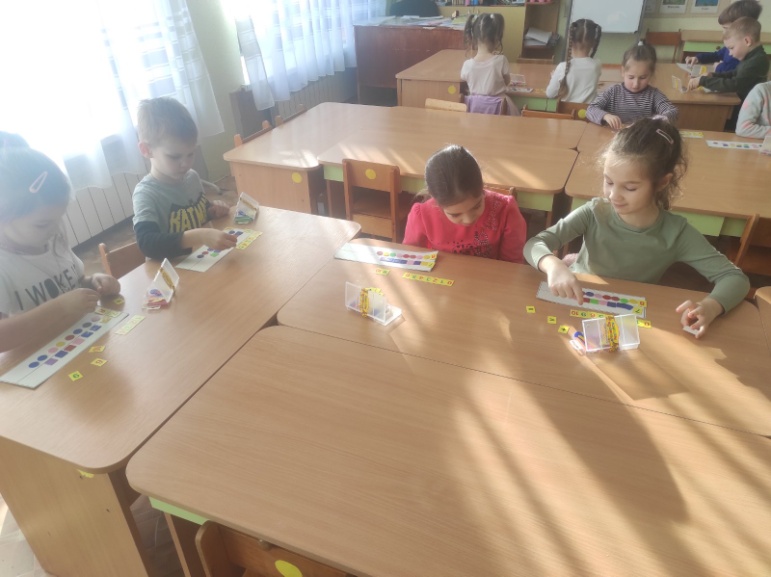 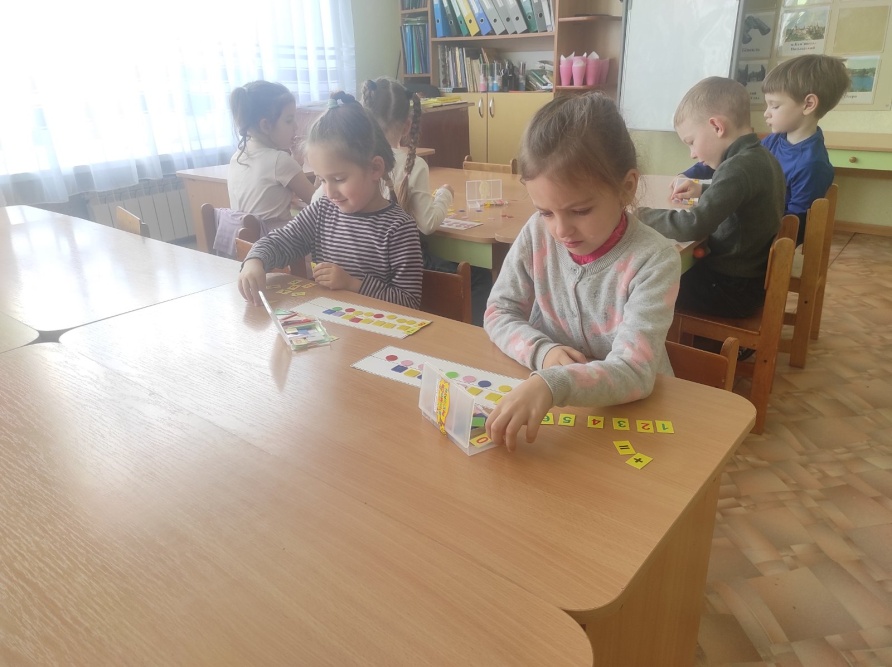 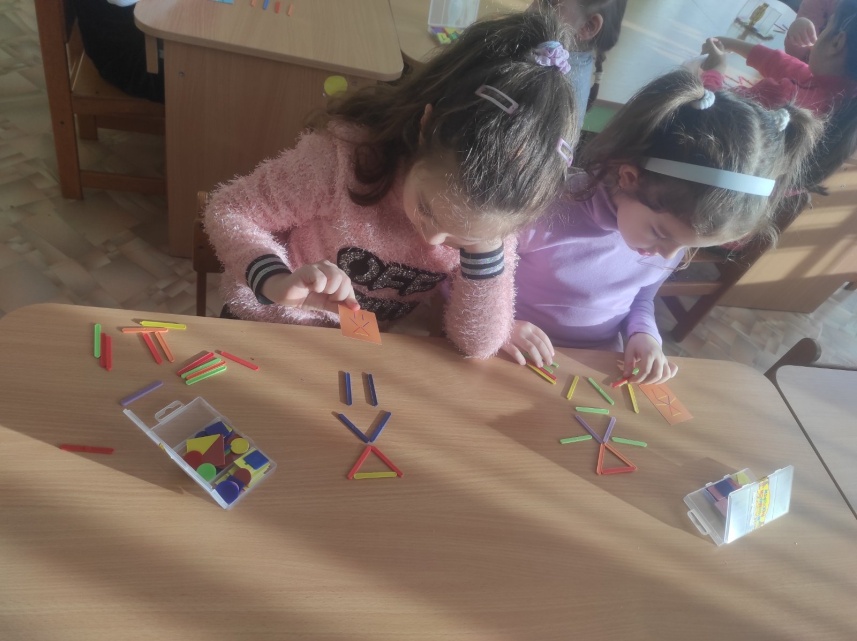 Участь в освітньому проєкті

“Свій до свого зі своїм по своє”
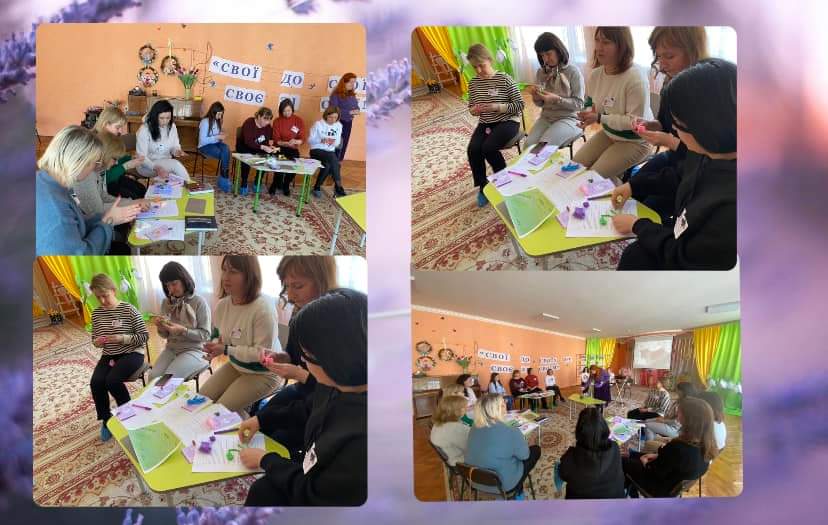 Екопроєкт
“Город на підвіконні”
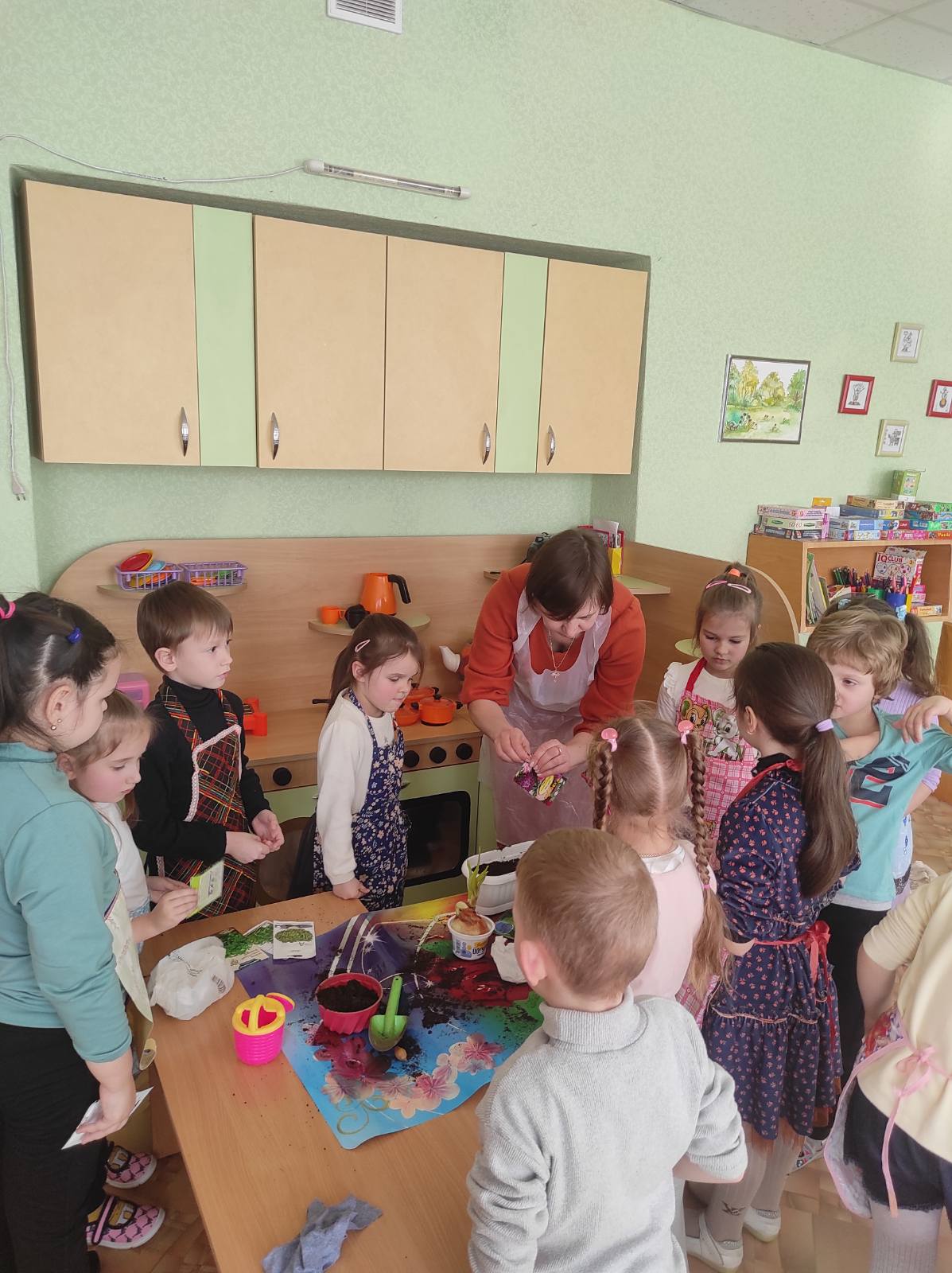 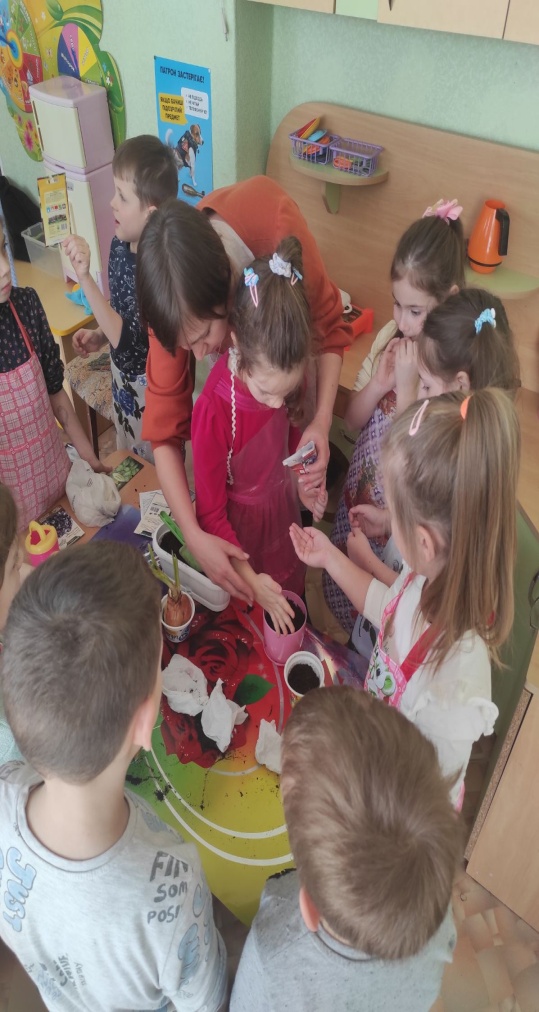 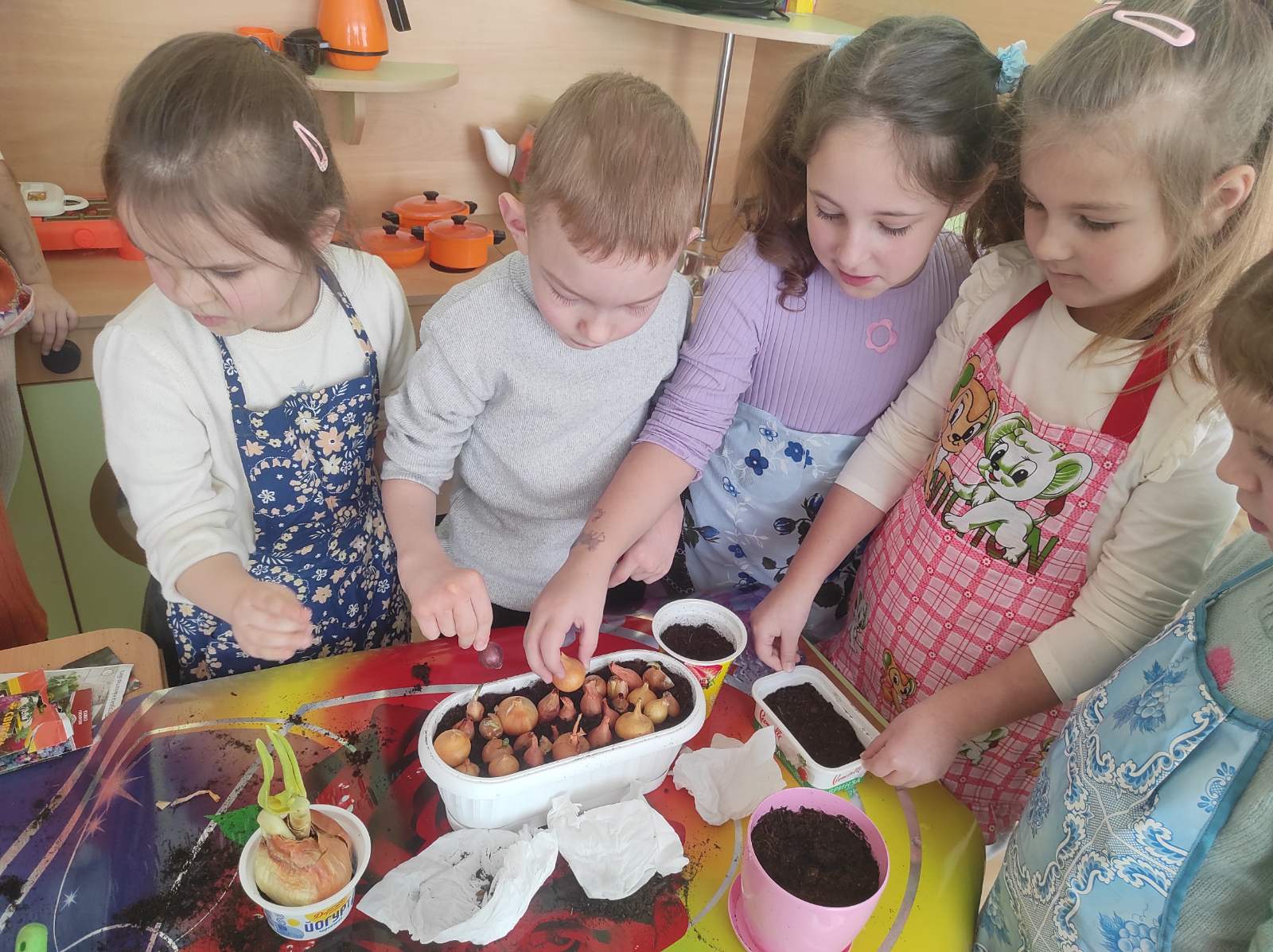 Набуття життєвої компетенції 
“Мінна безпека”
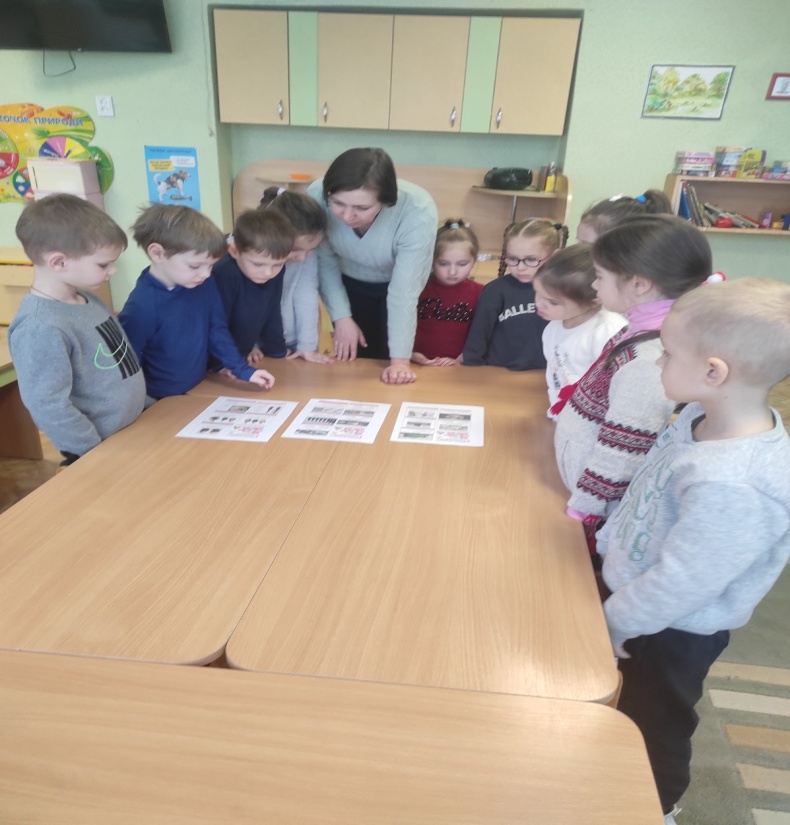 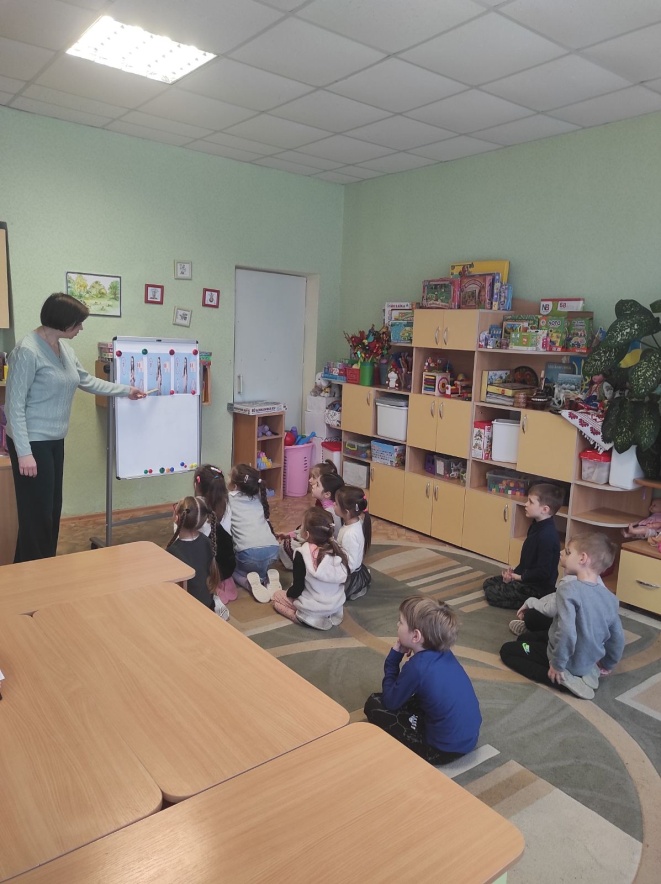 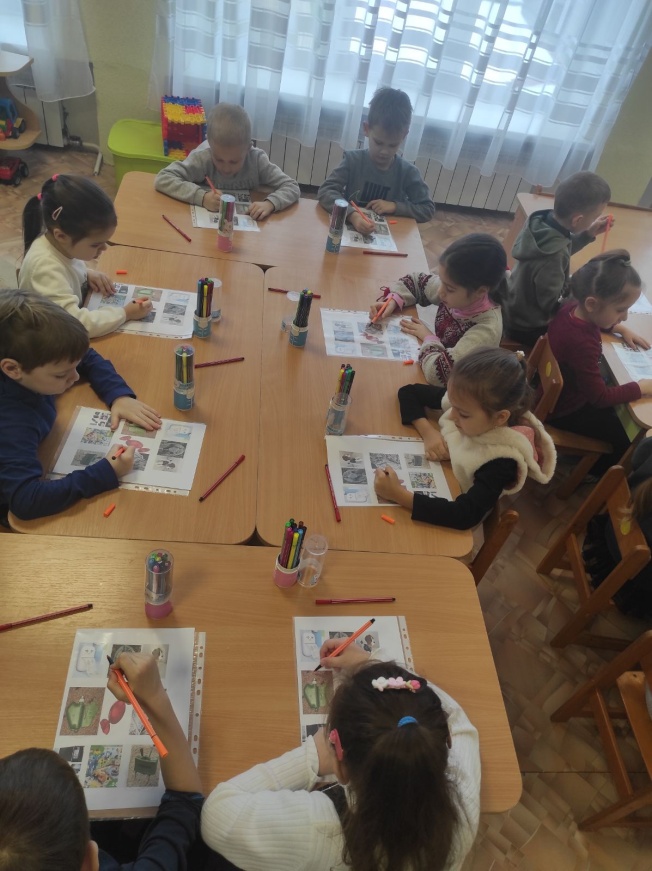 Участь у проєкті 
“Щаслива лапа”
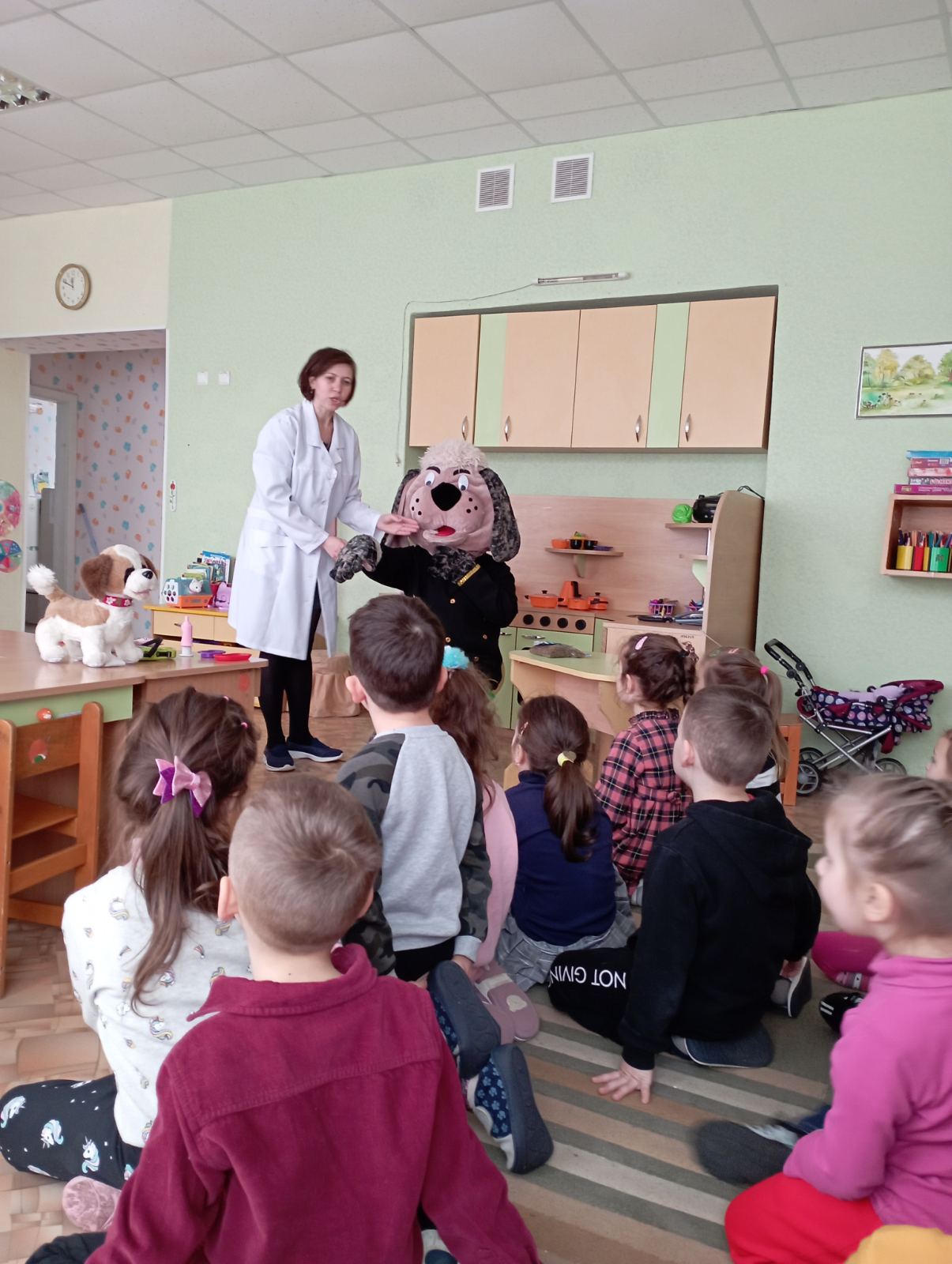 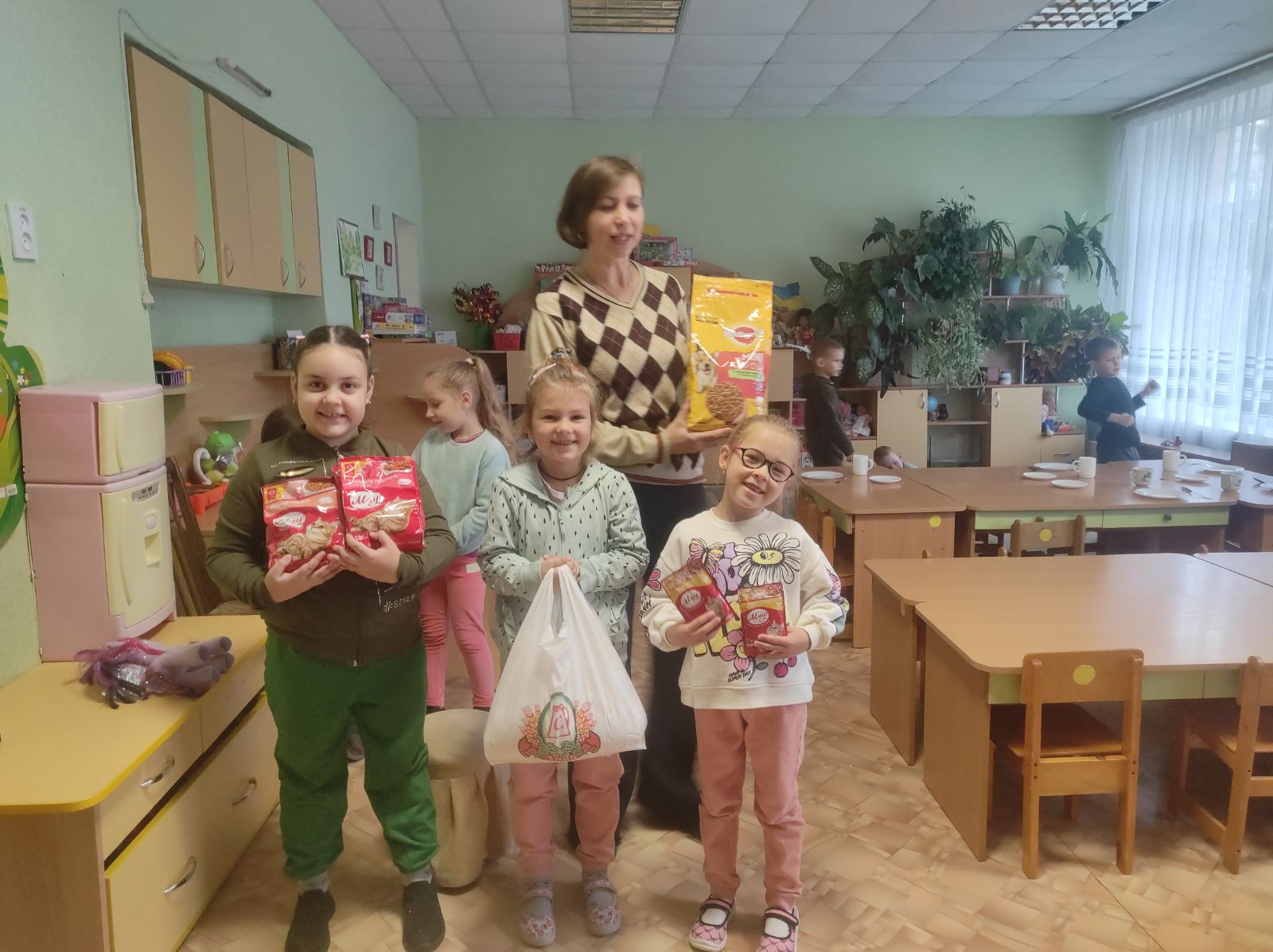 Руханка “Як ти?”
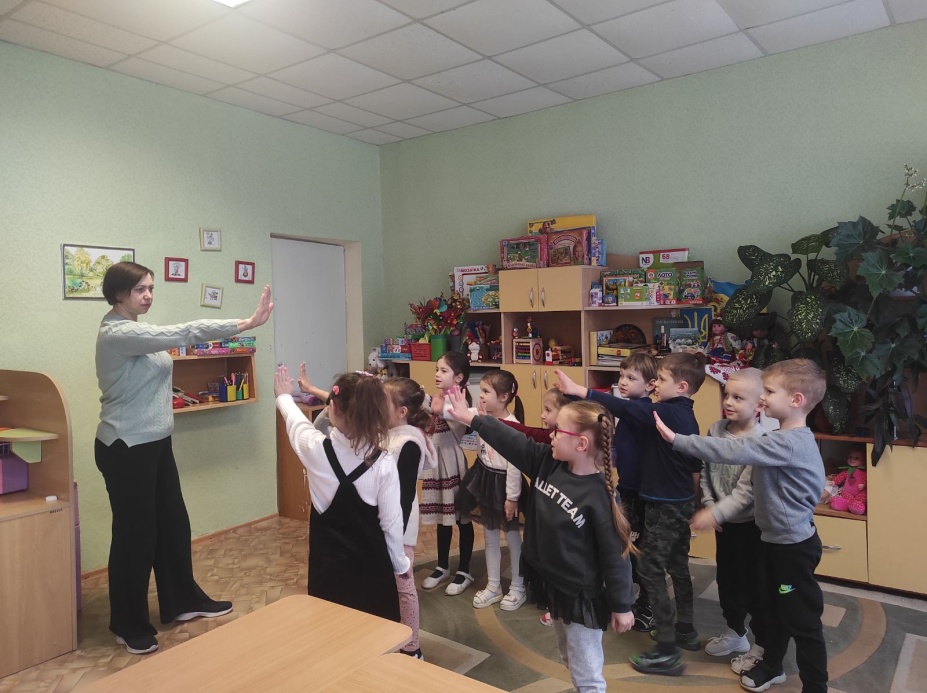 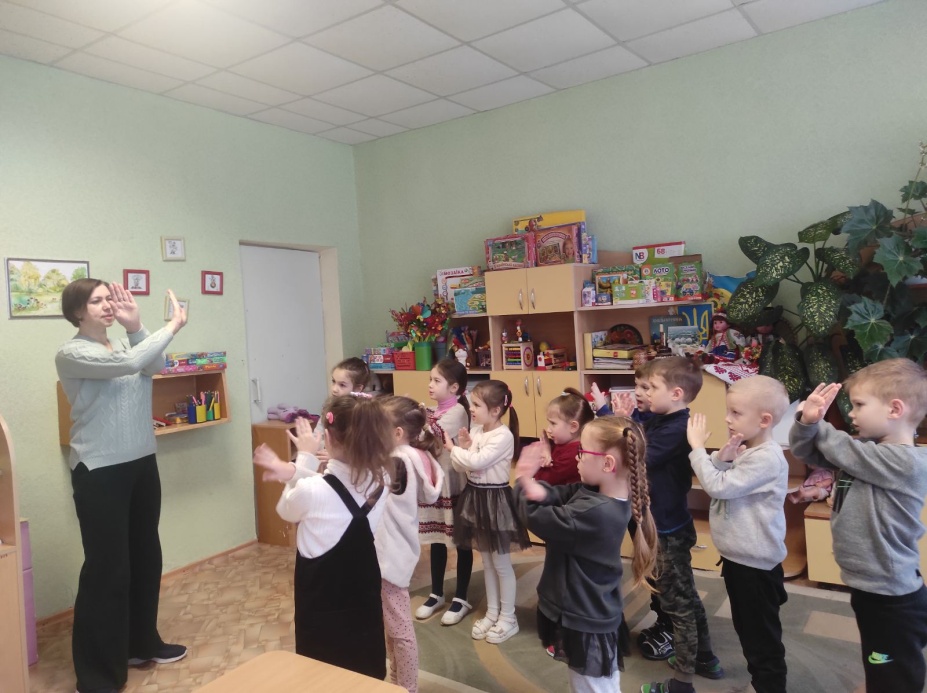 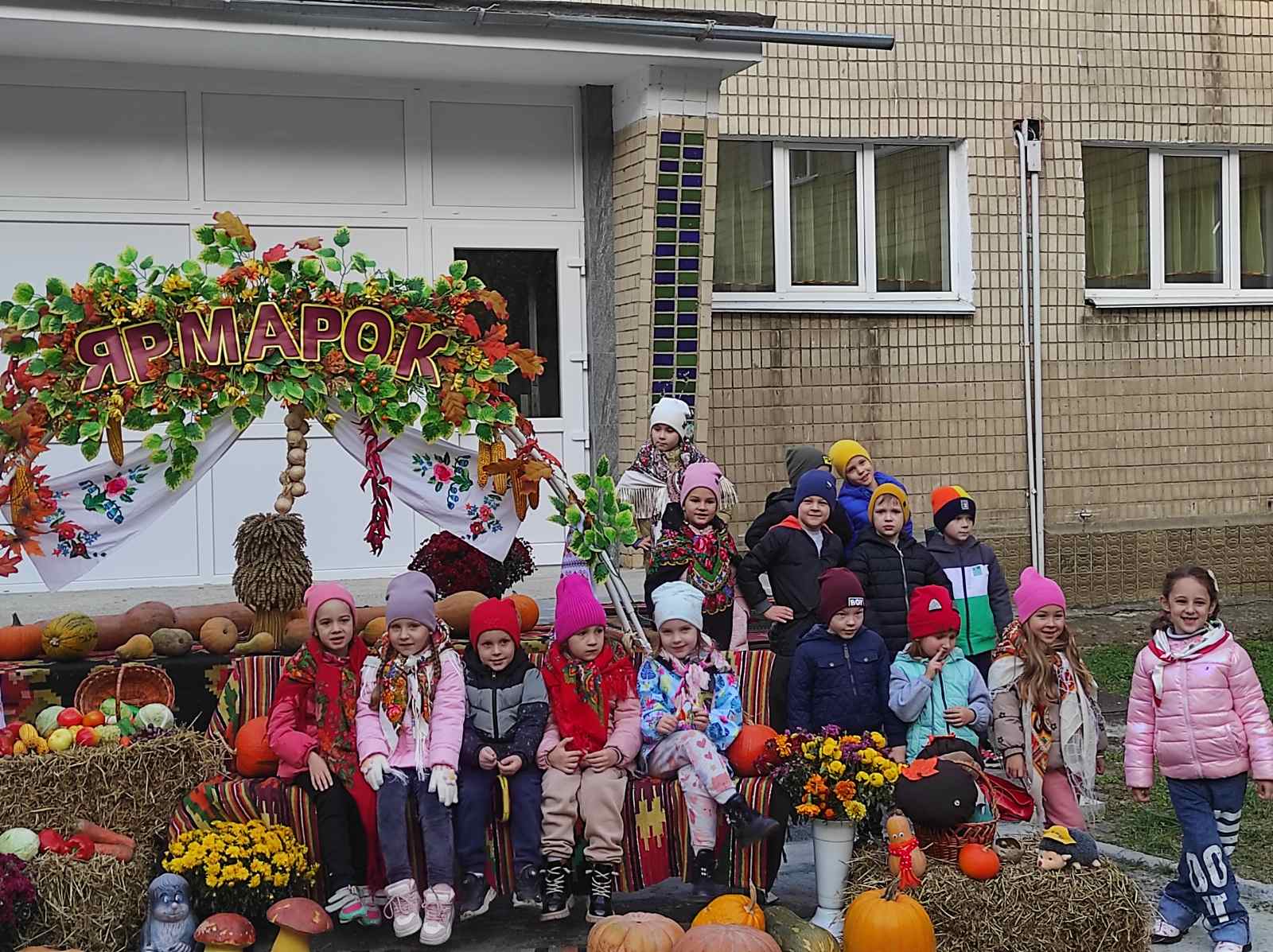 Благодійний 
ярмарок
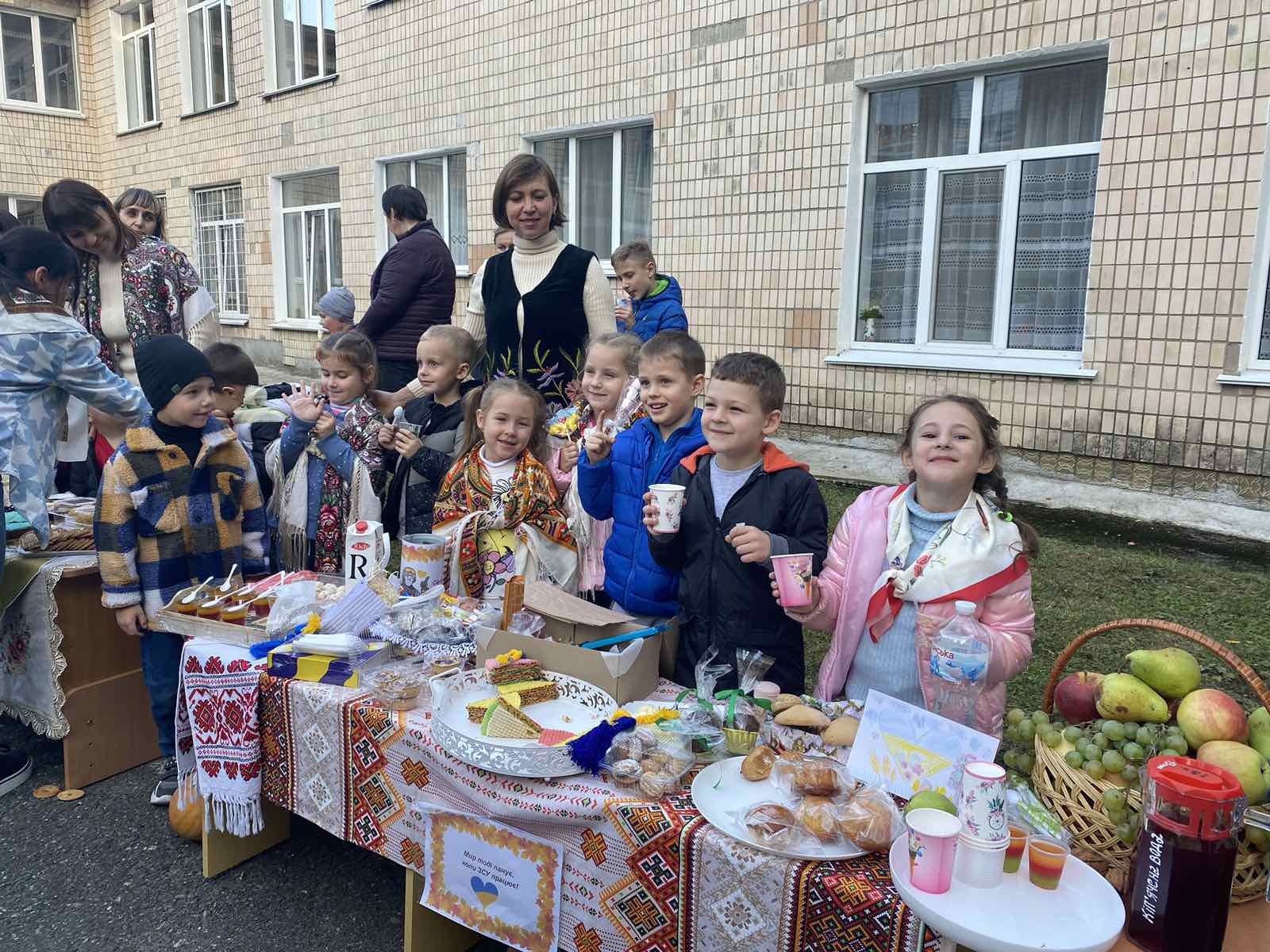 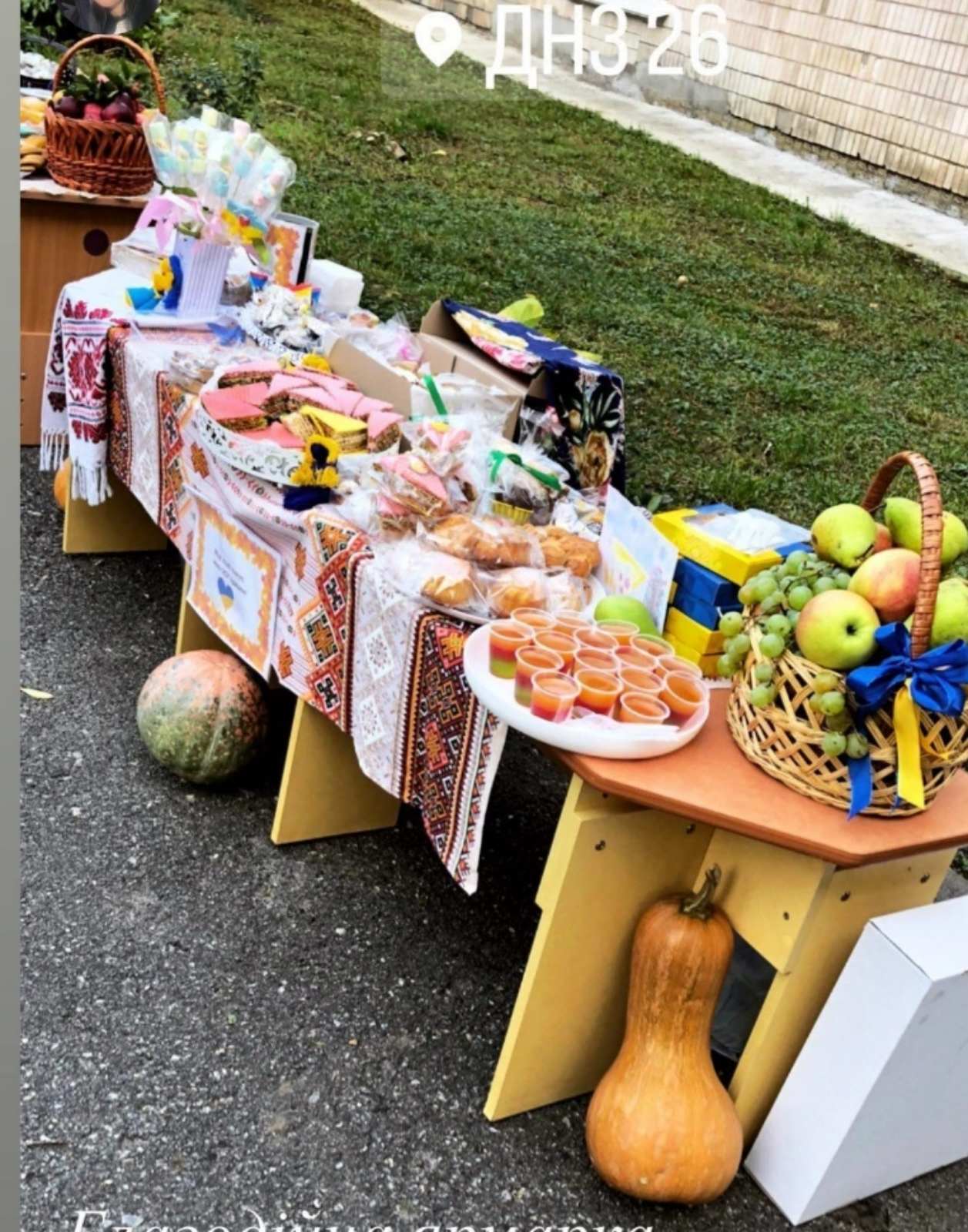 Допомога воїнам
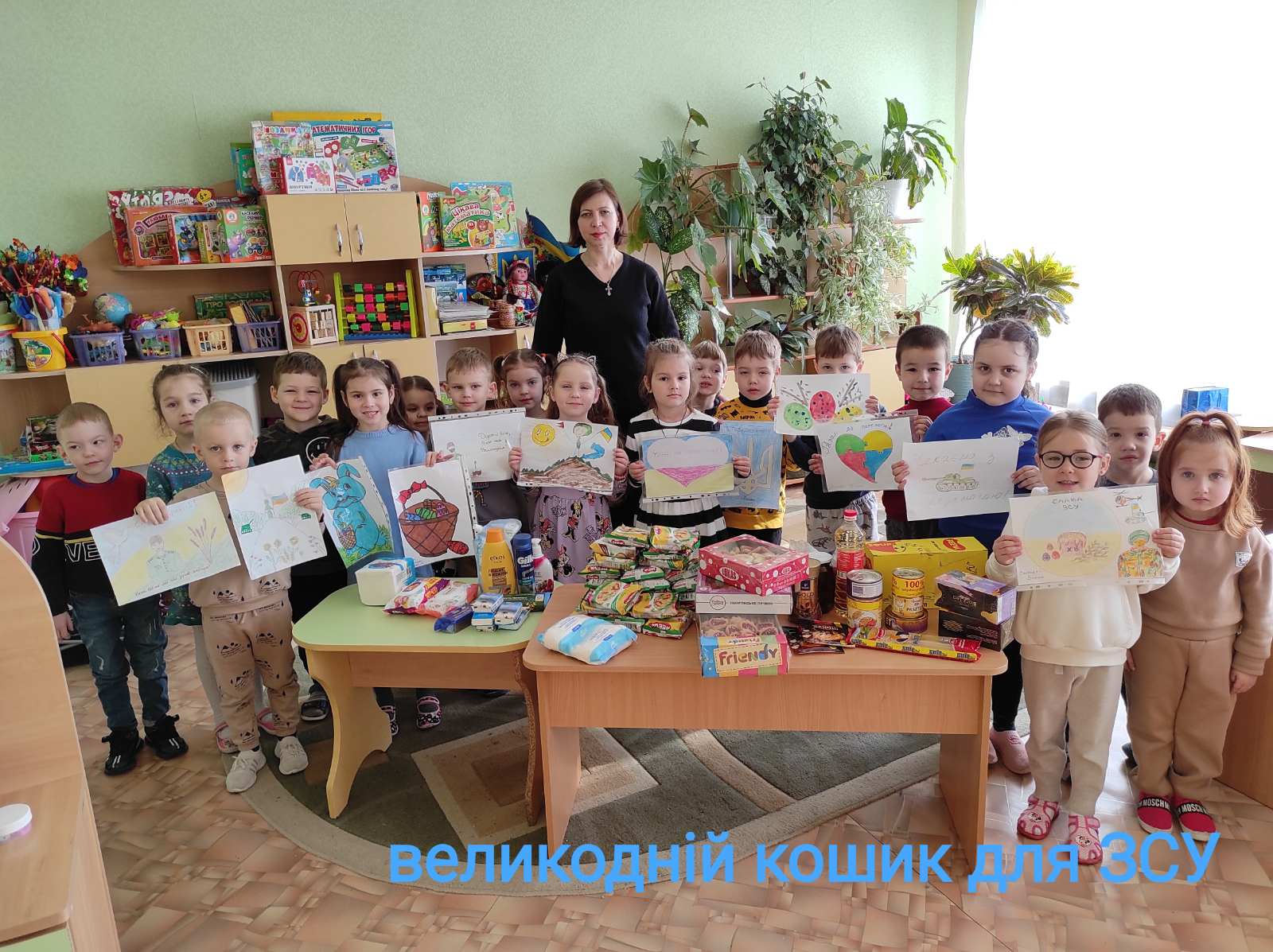 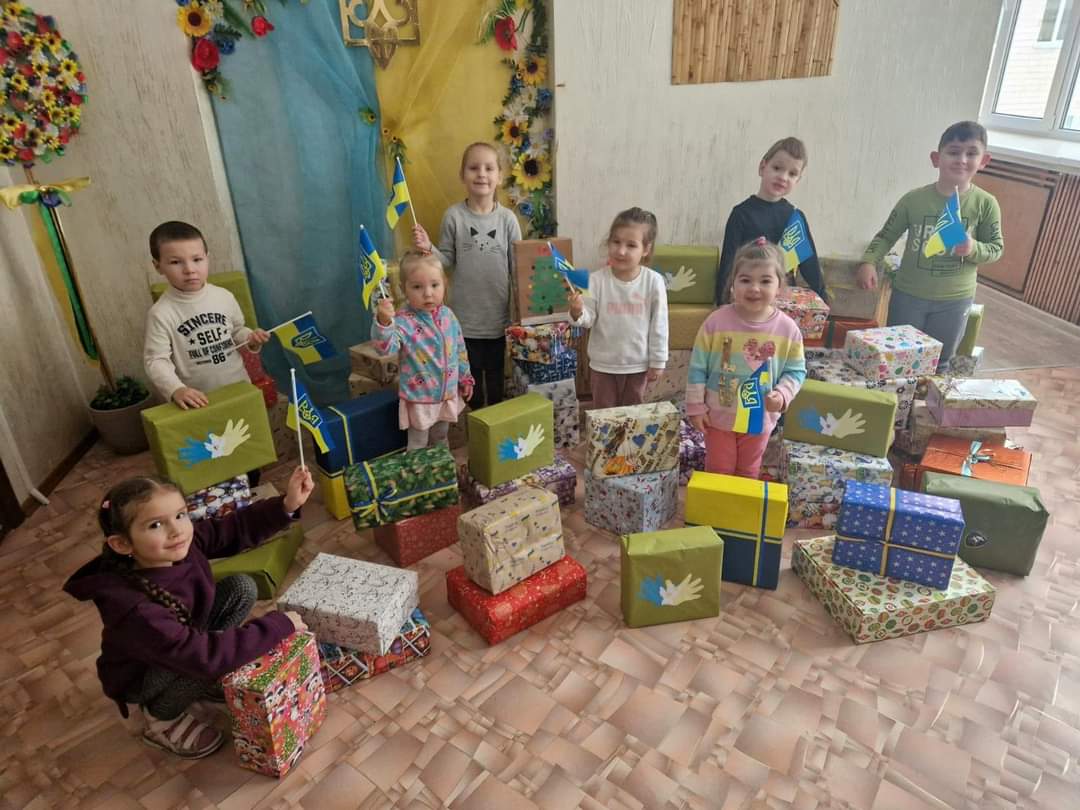 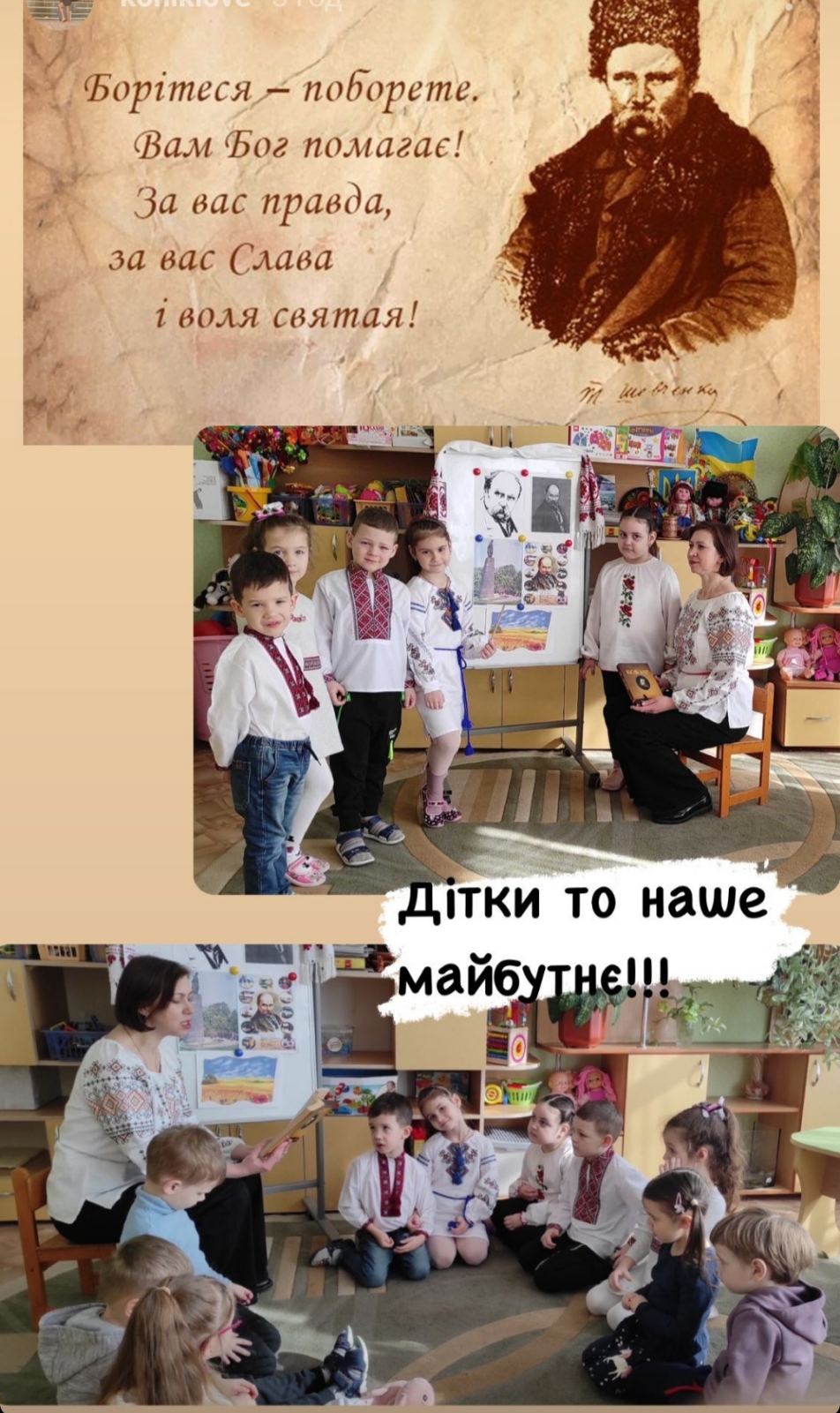 І генії колись були малими.
До дня народження 
Т.Г. Шевченка
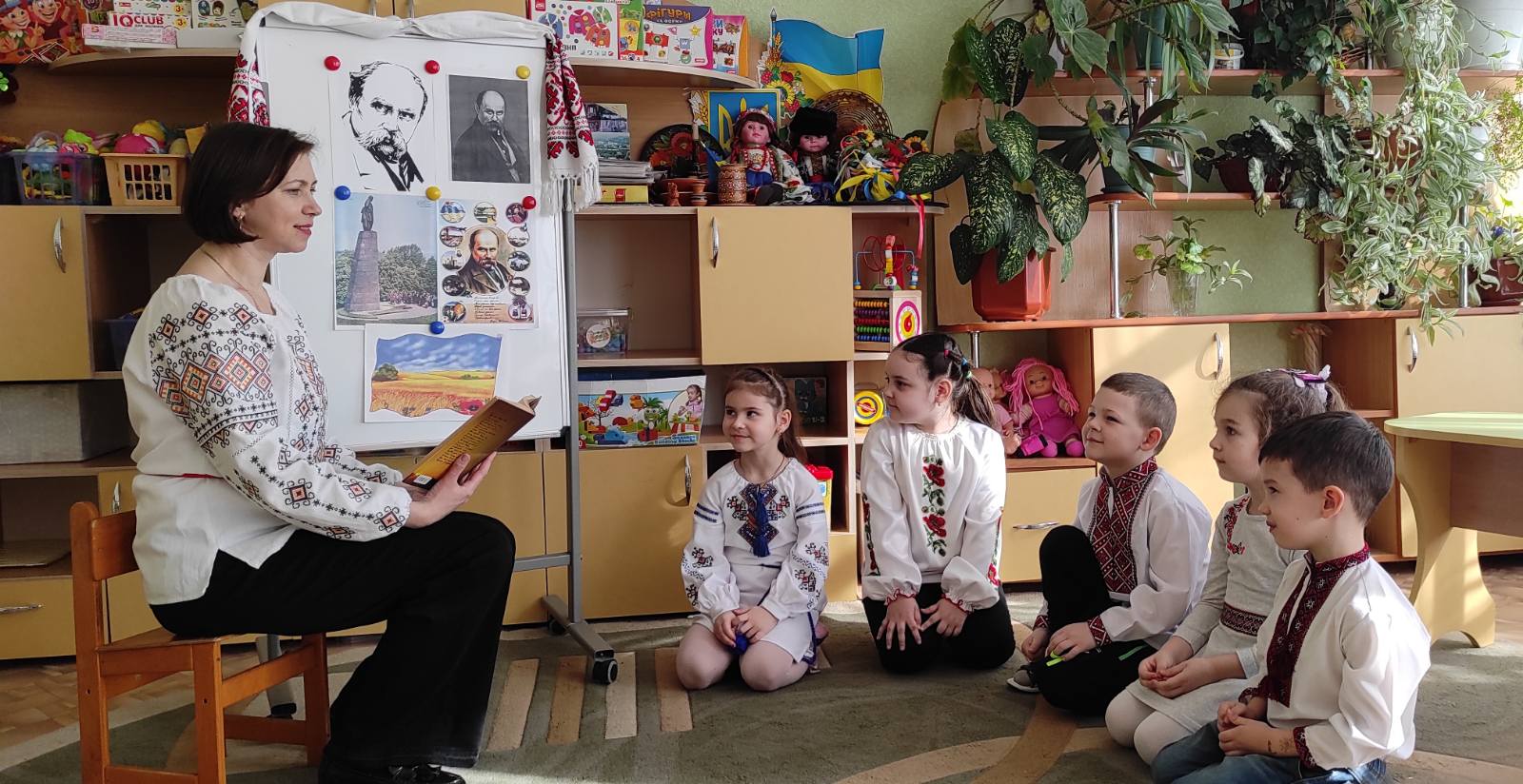 День незалежності України
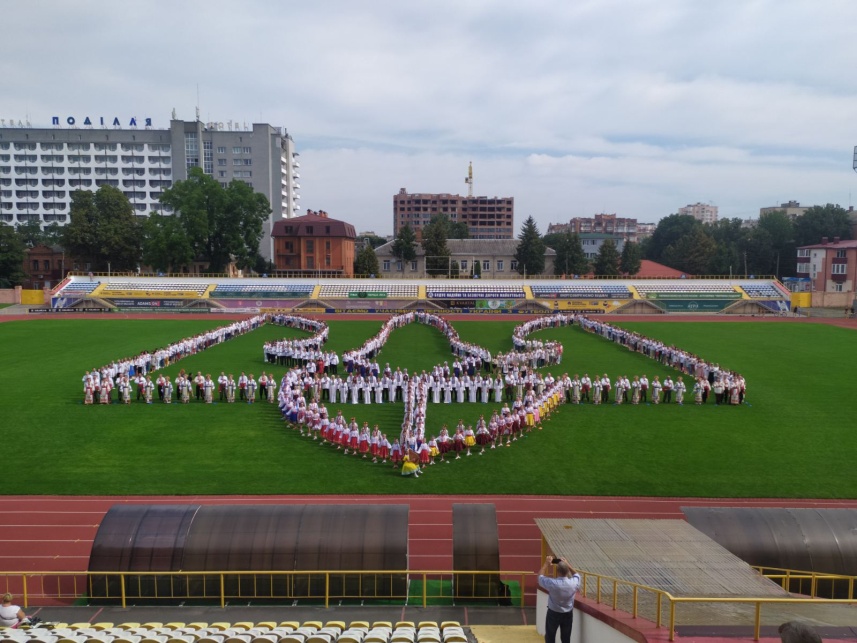 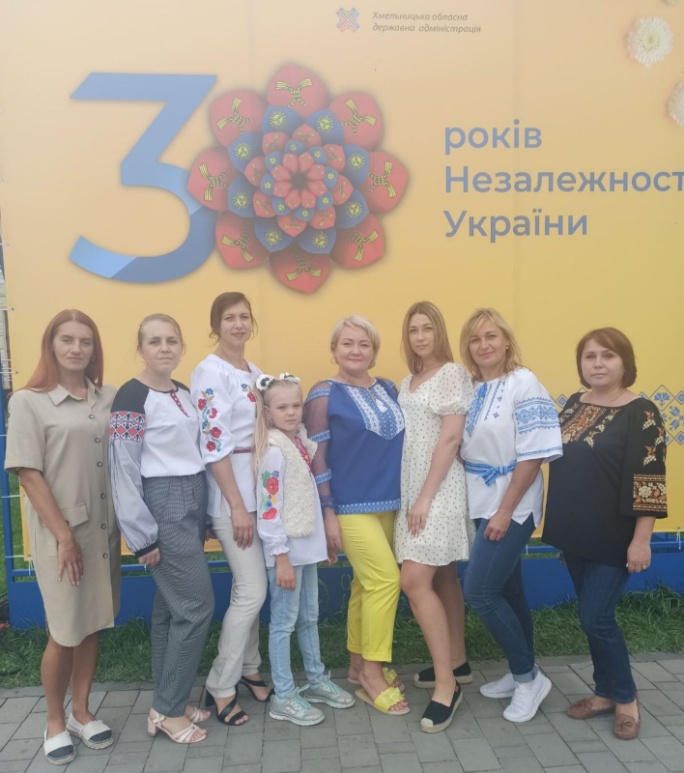 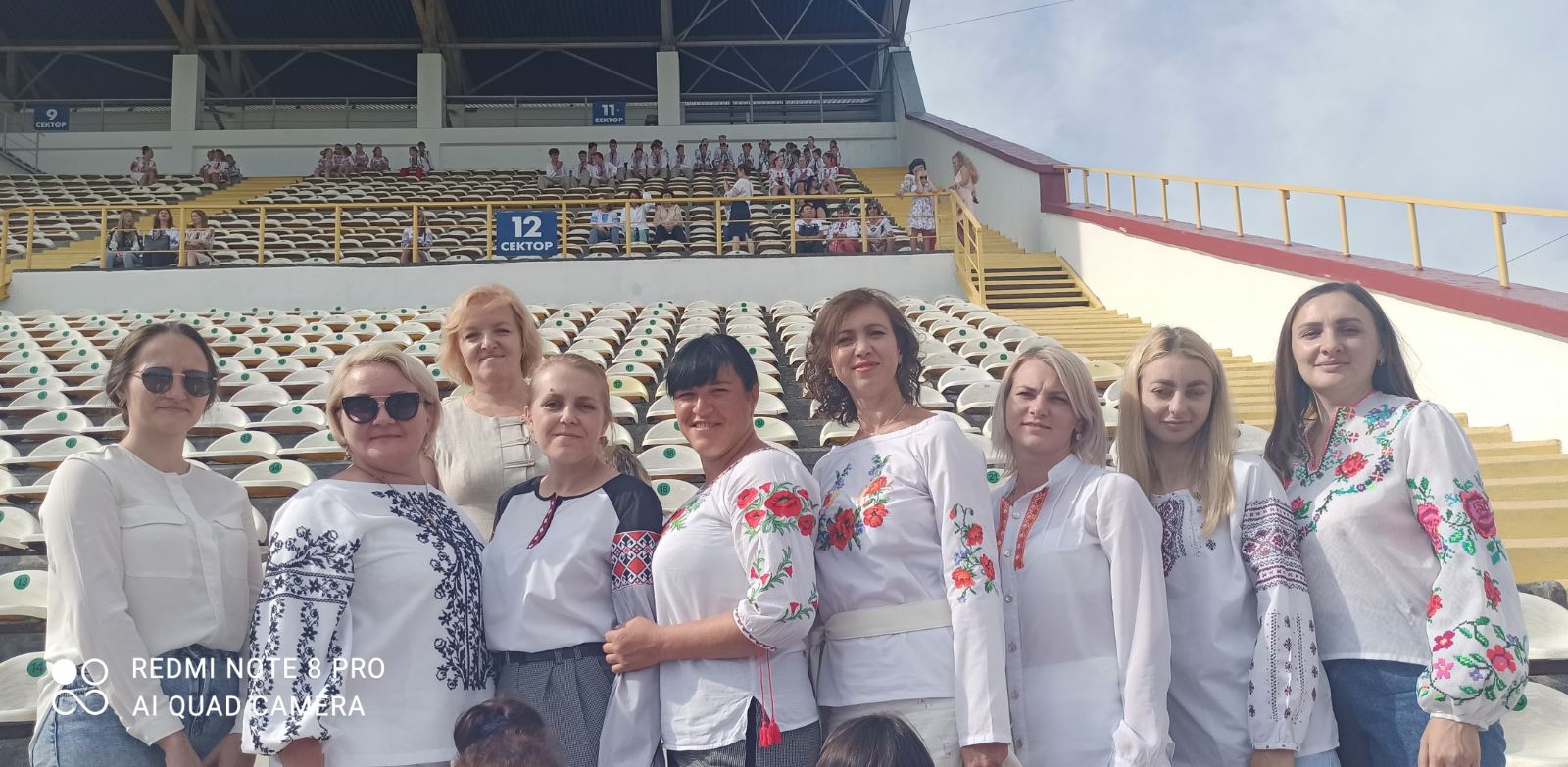 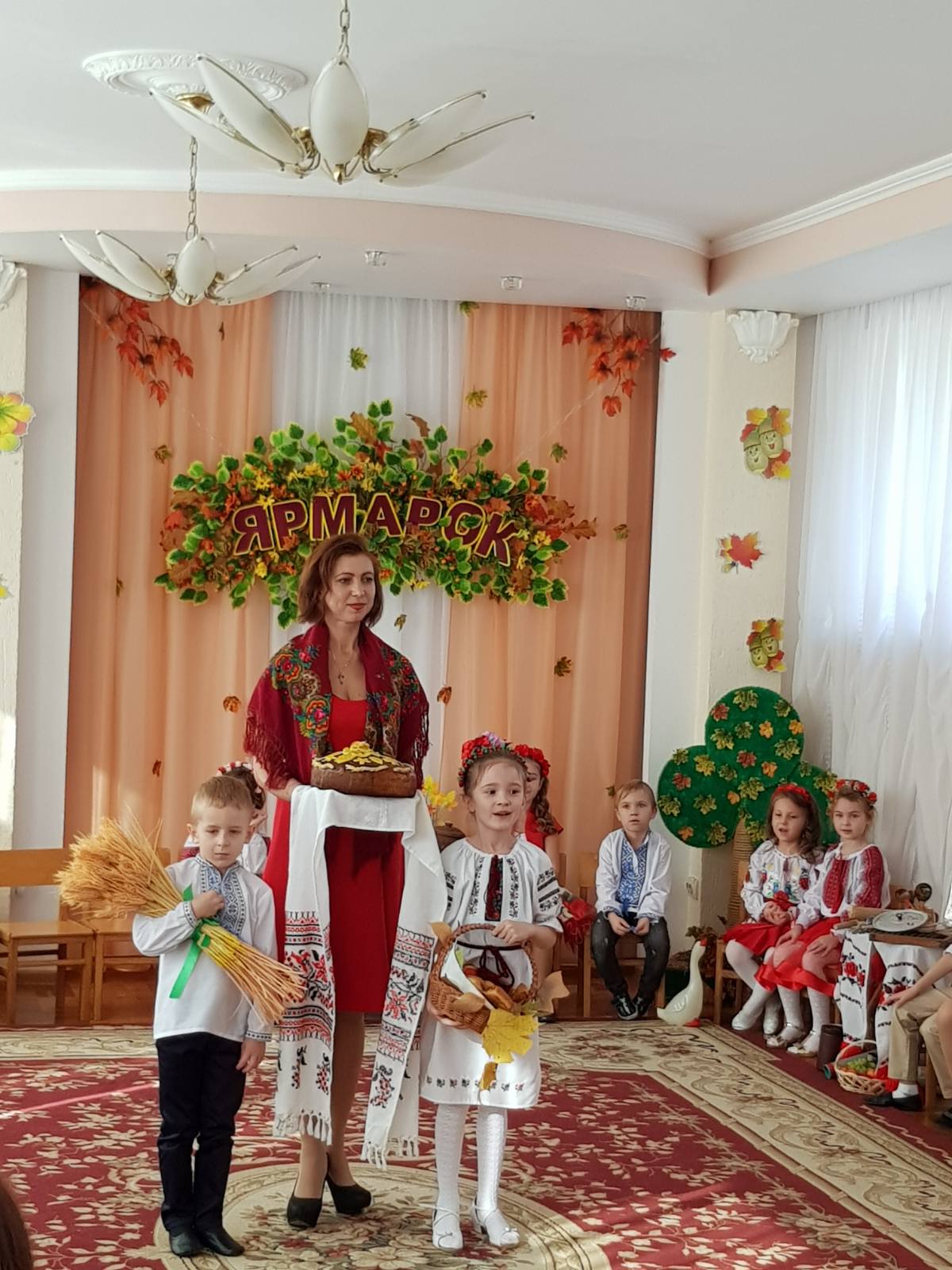 Родинне свято
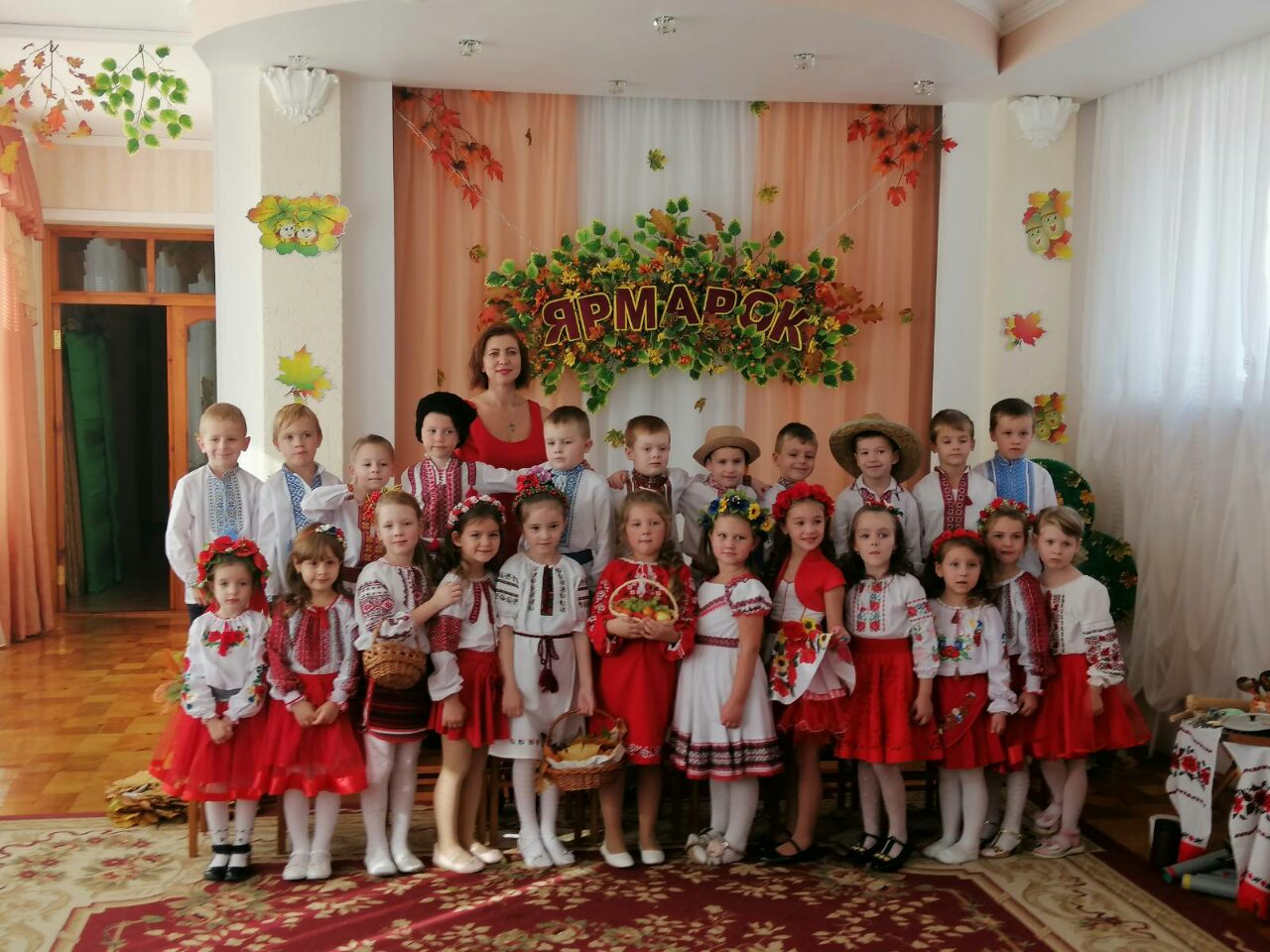 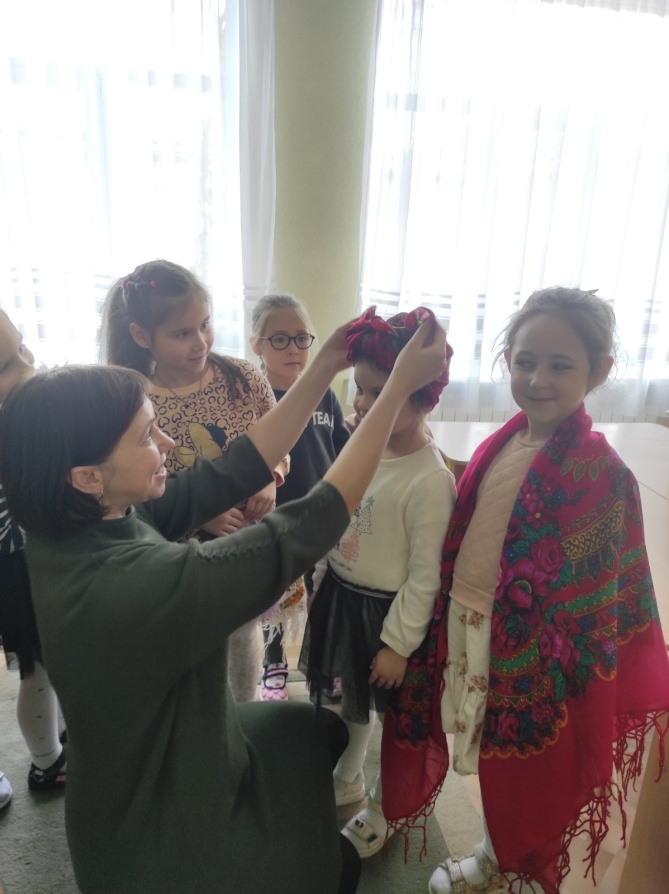 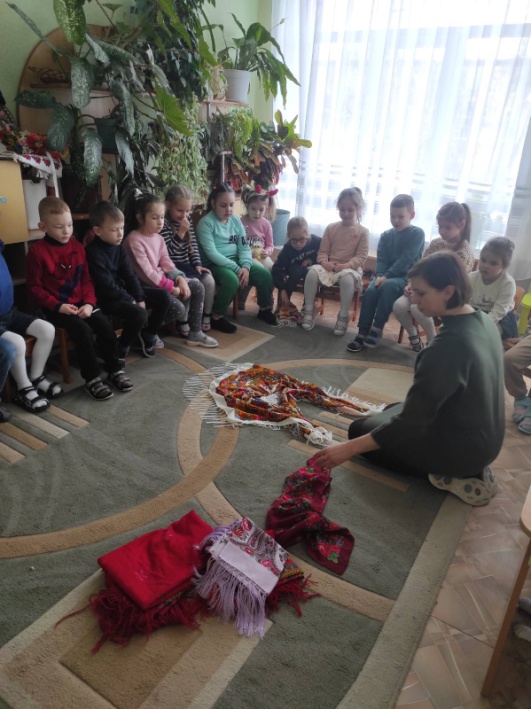 День української хустки
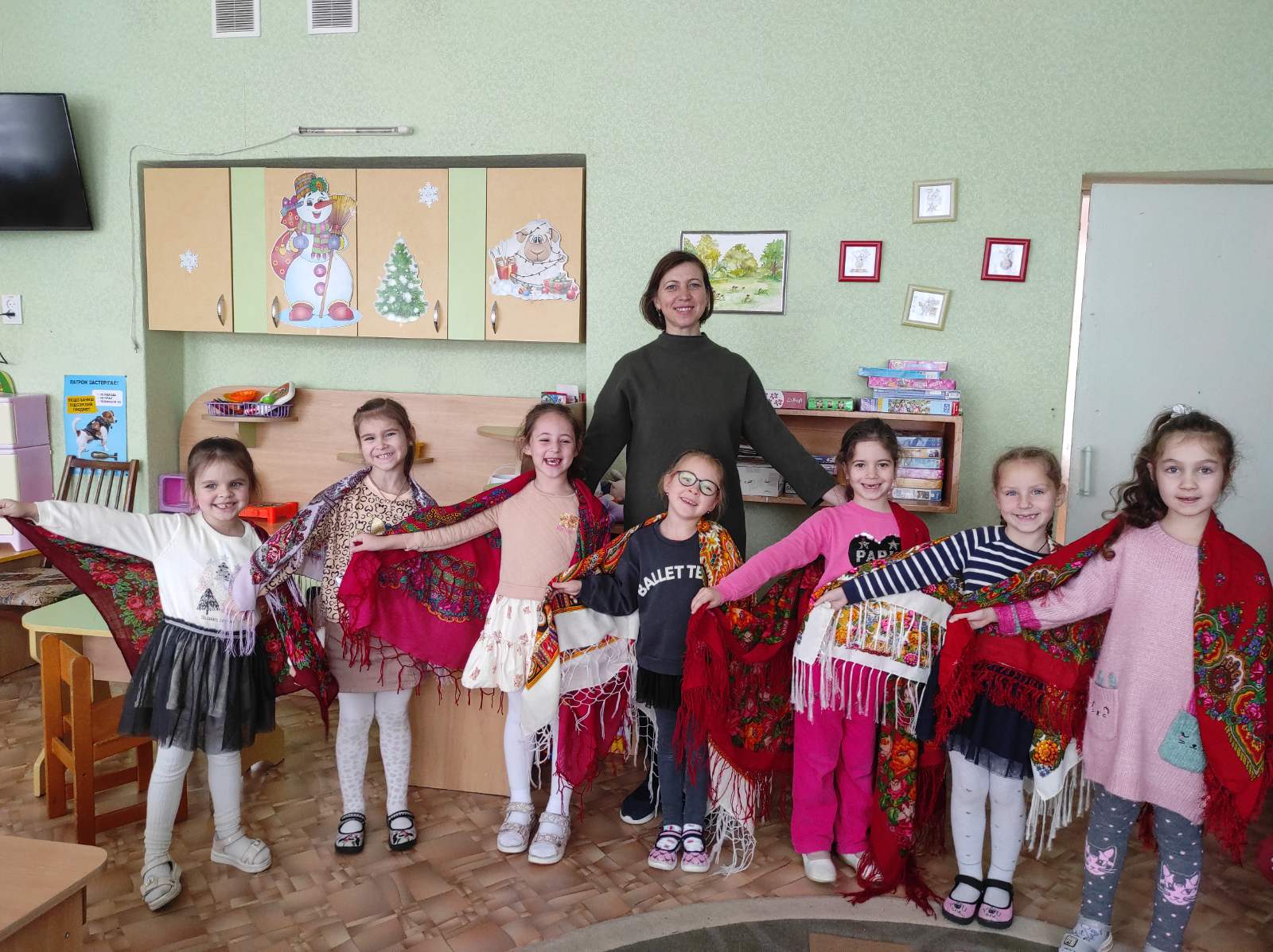 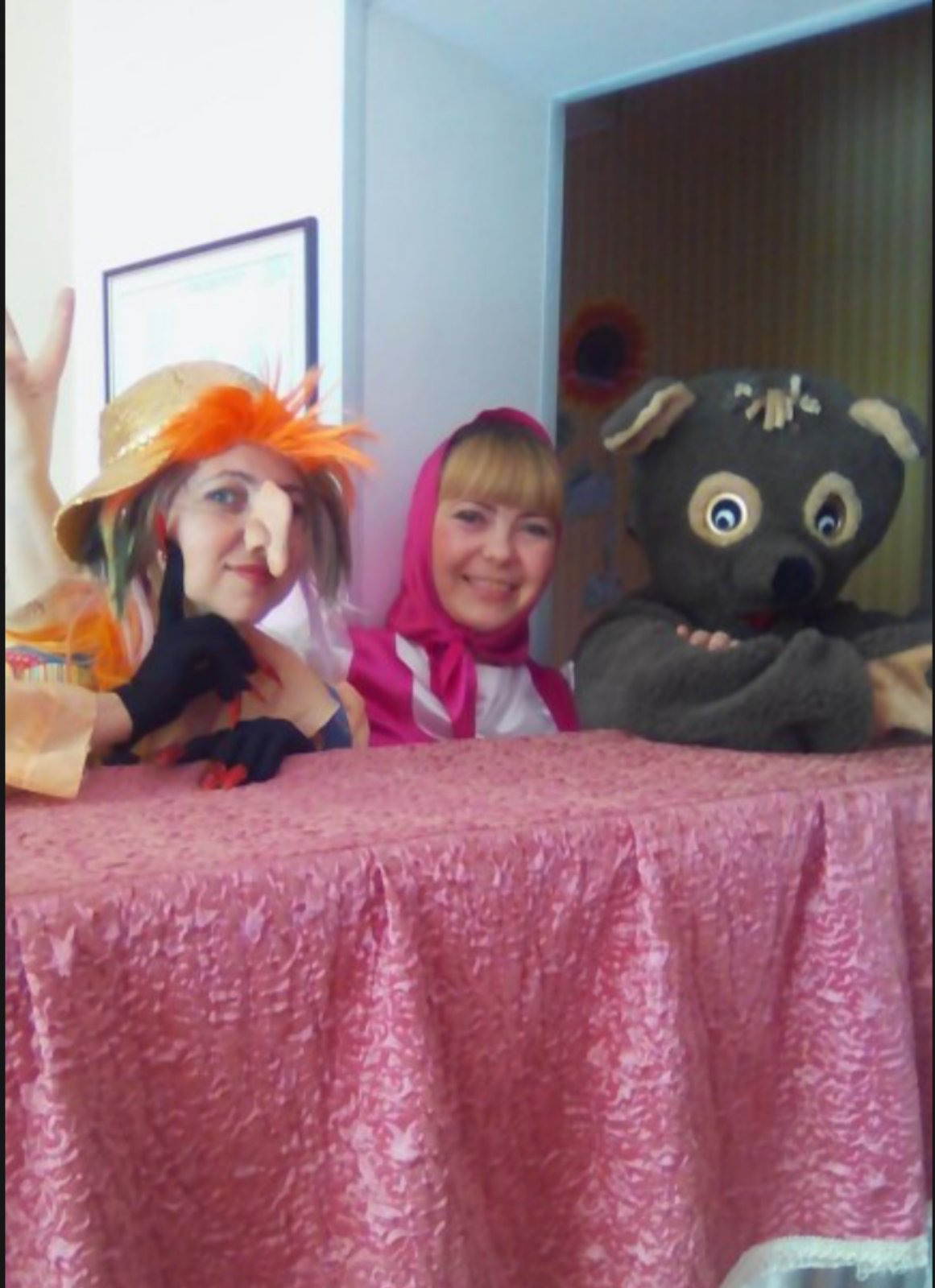 Театралізована діяльність
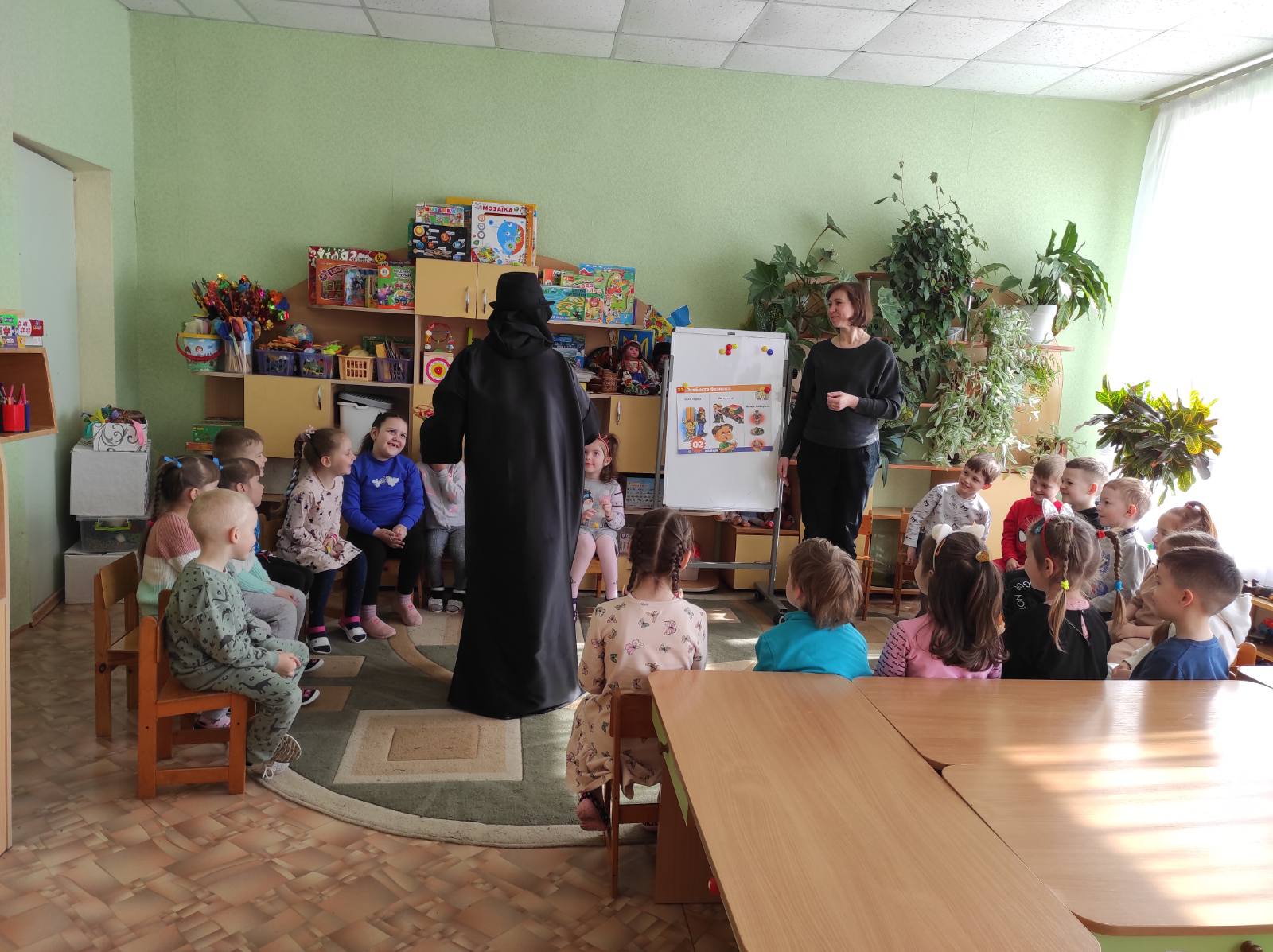 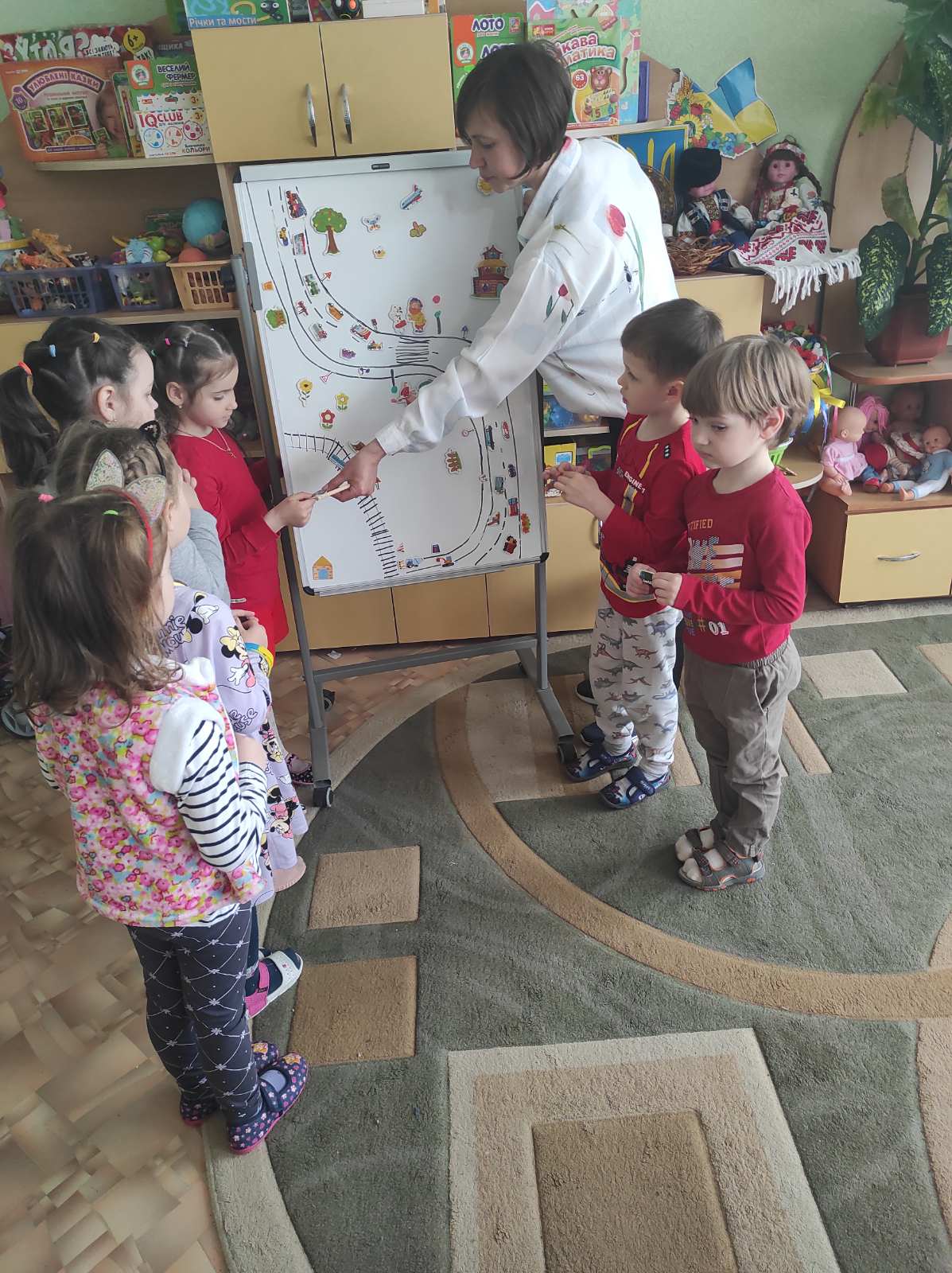 Тиждень безпеки 
Життєдіяльності
дошкільнят
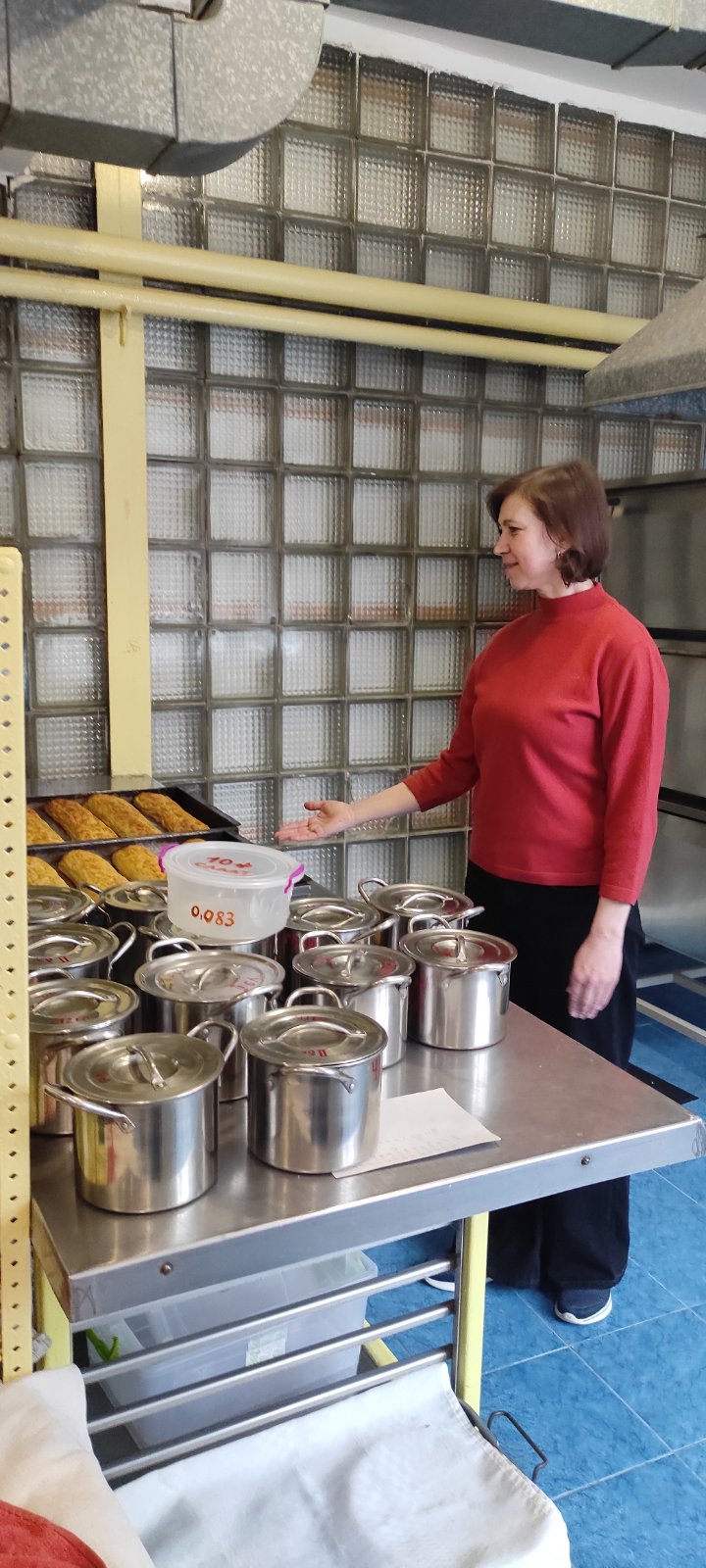 Екскурсія на харчоблок
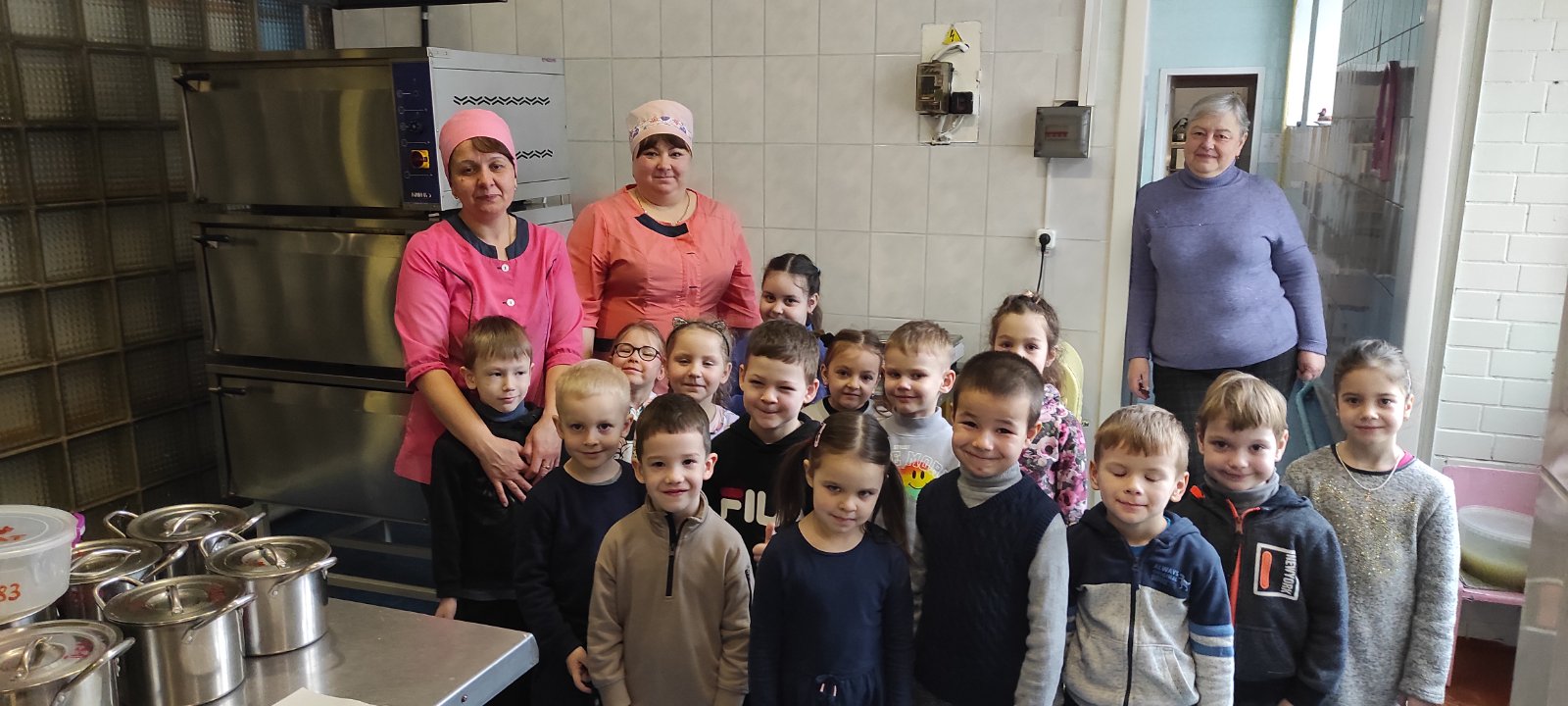 Україна колядує
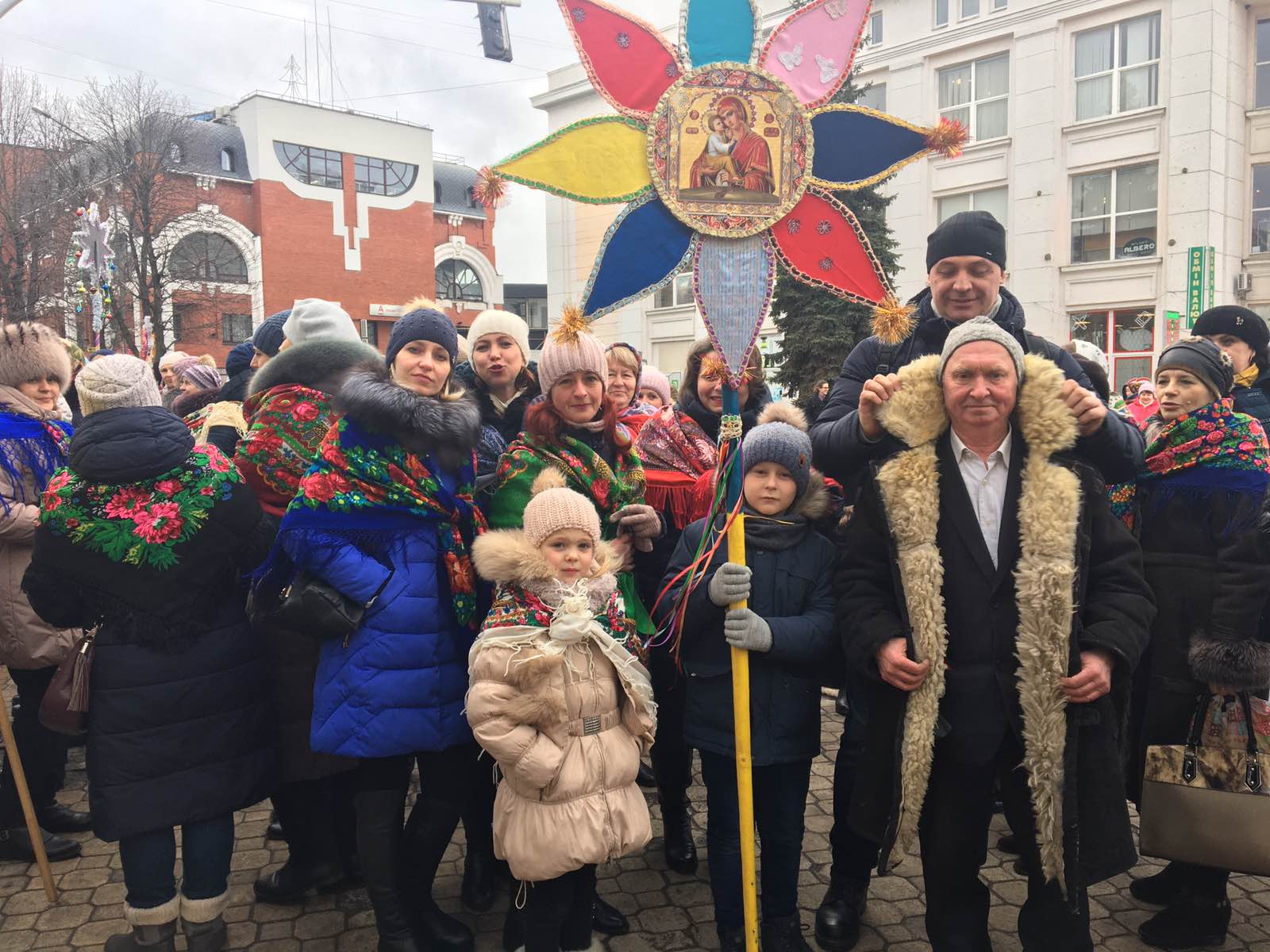 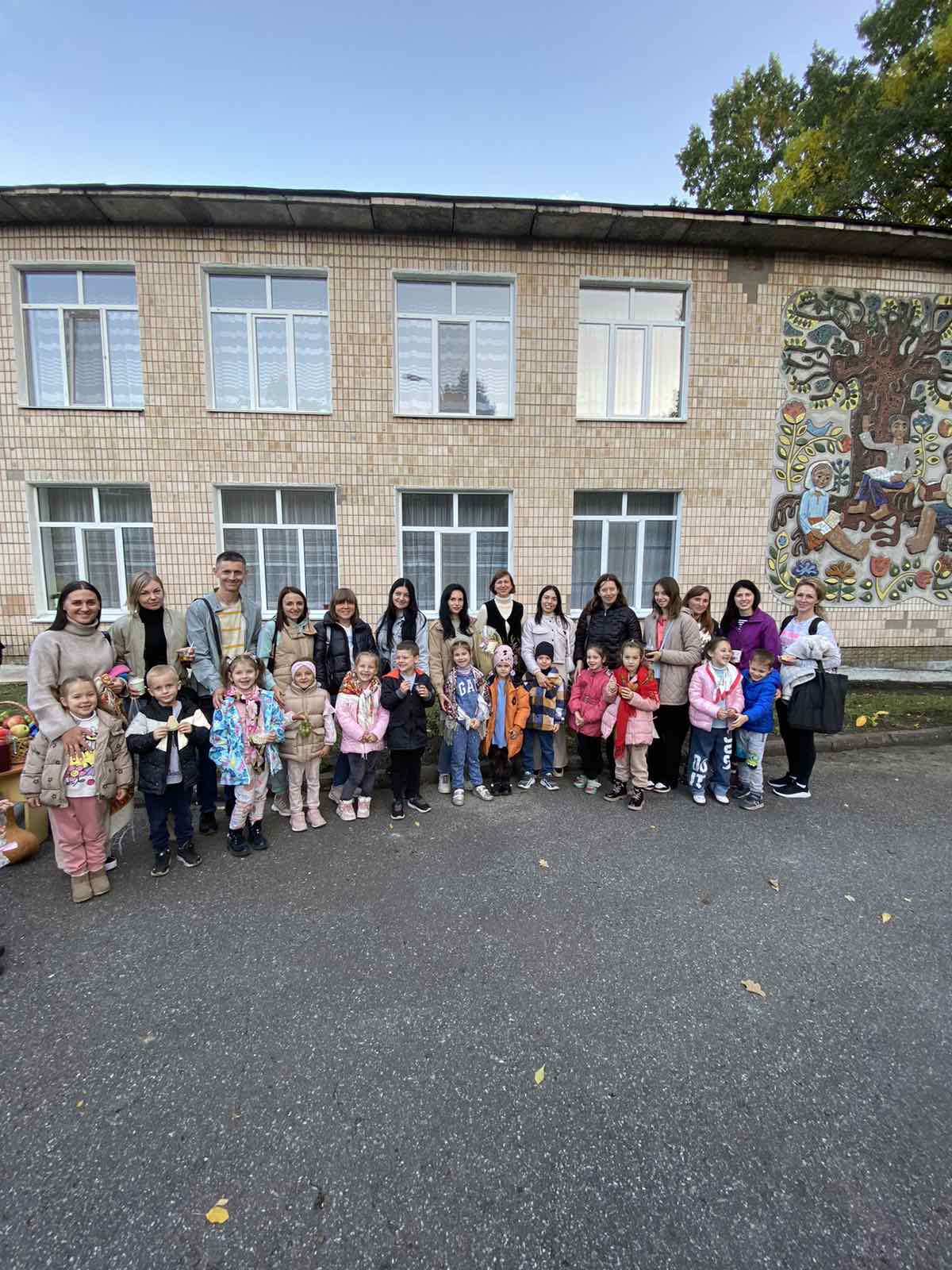 Співпраця з батьками
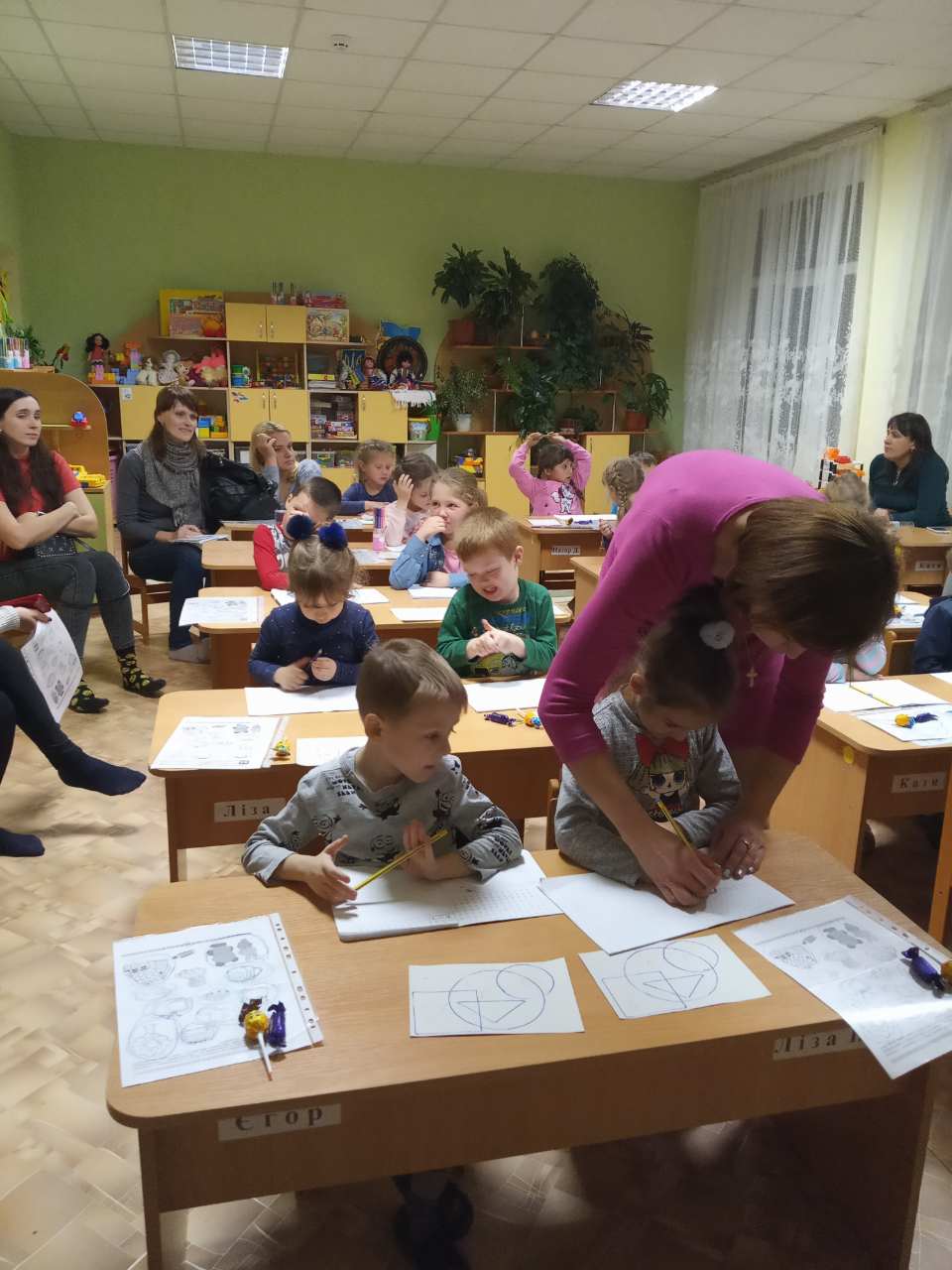 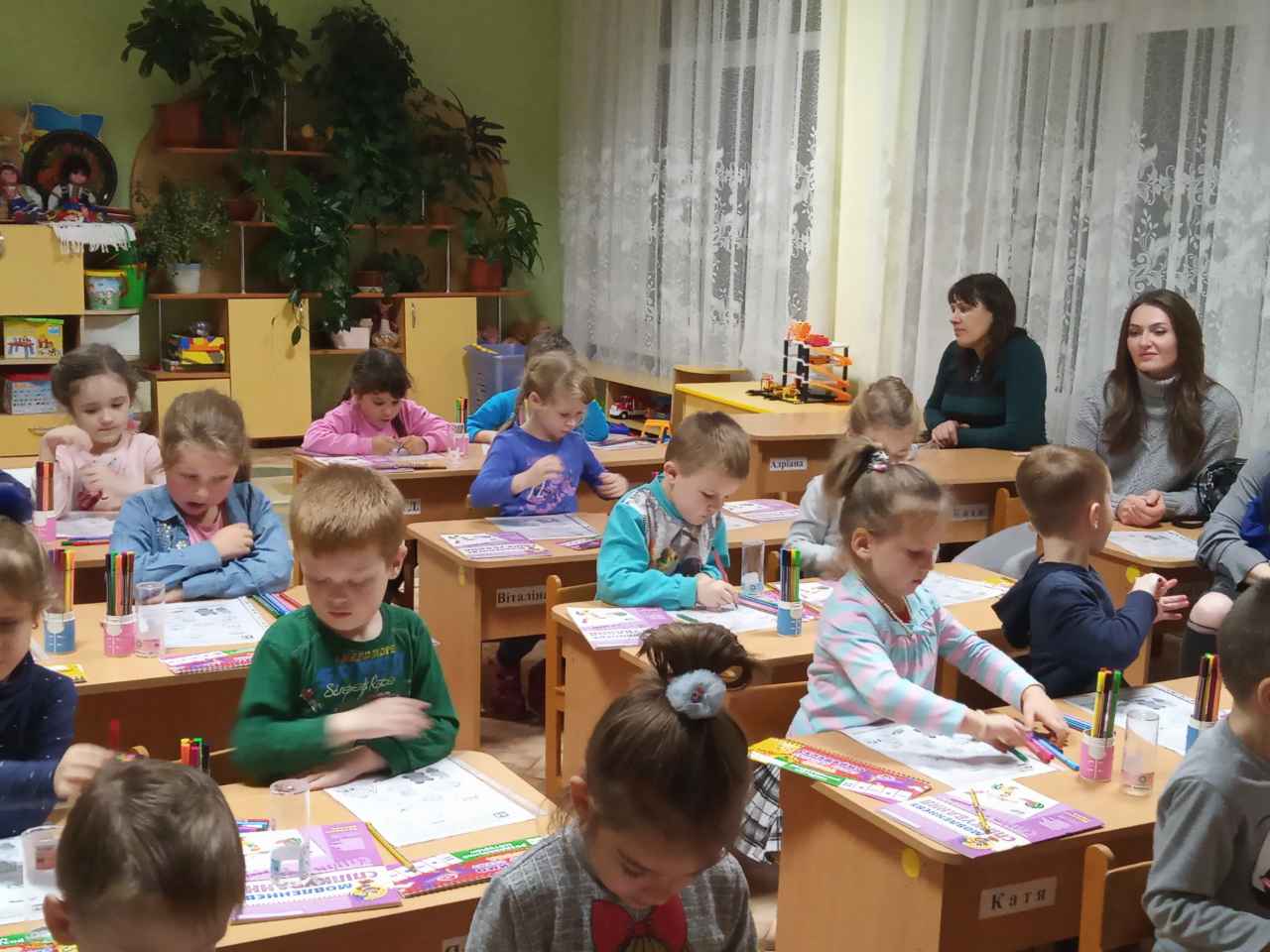 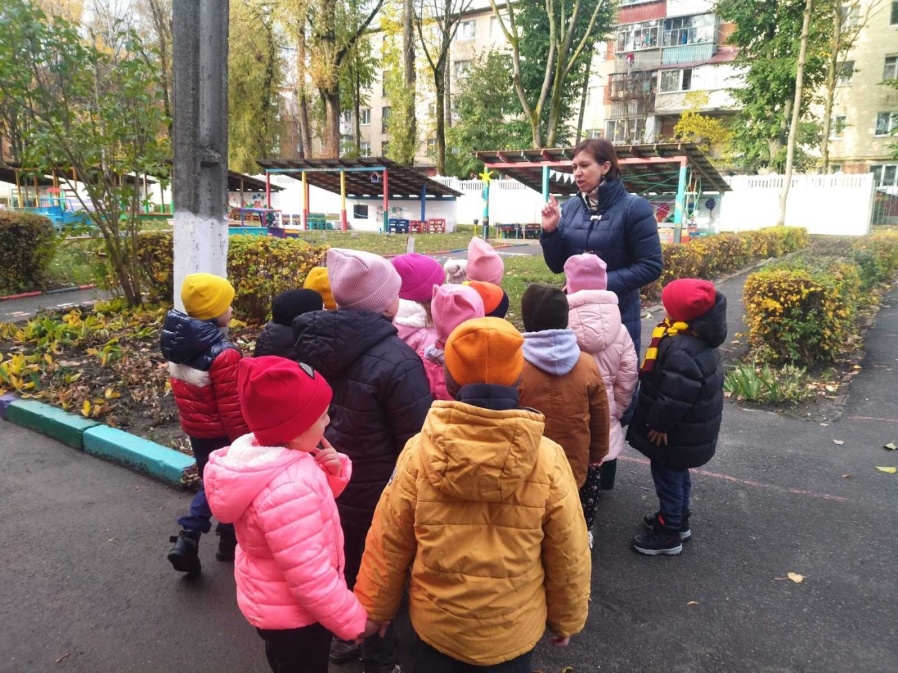 Пошуково- дослідницька діяльність
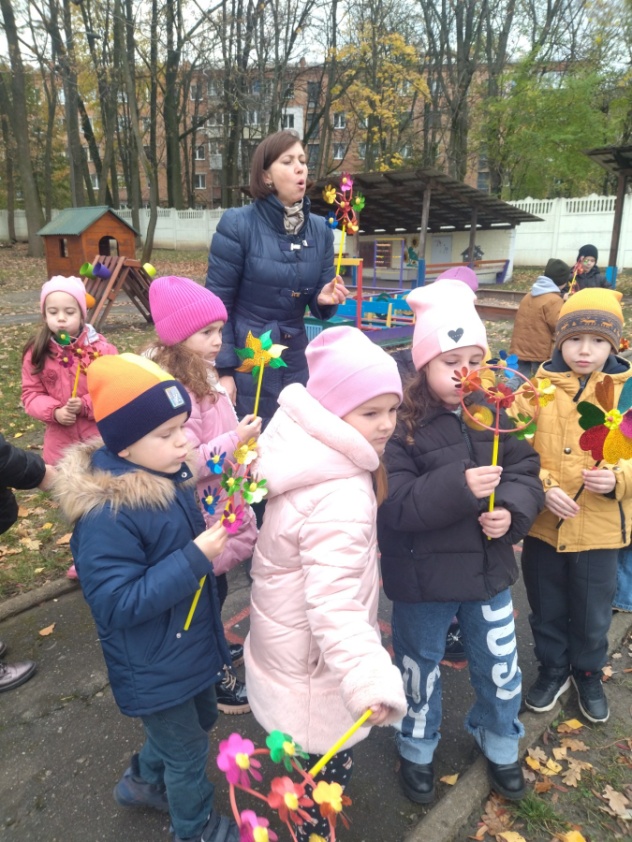 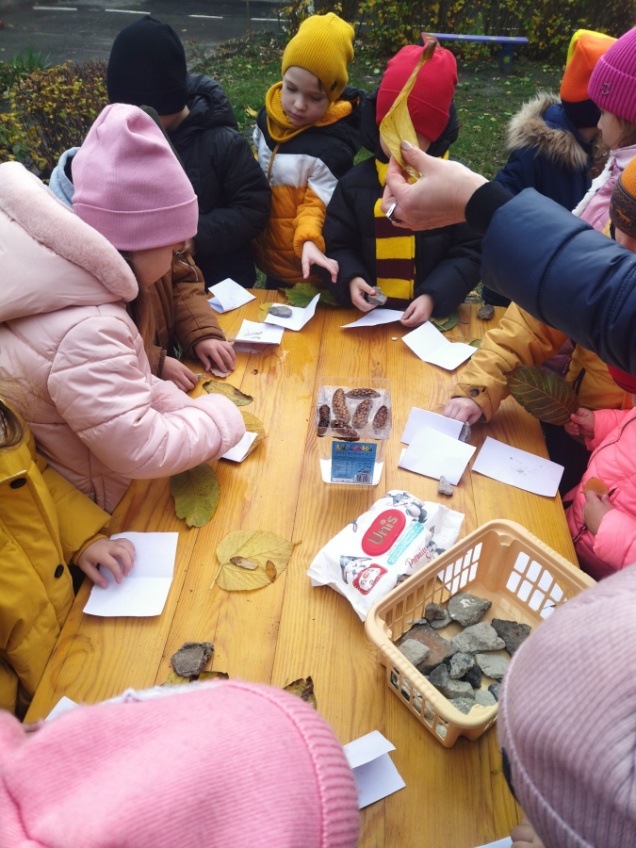 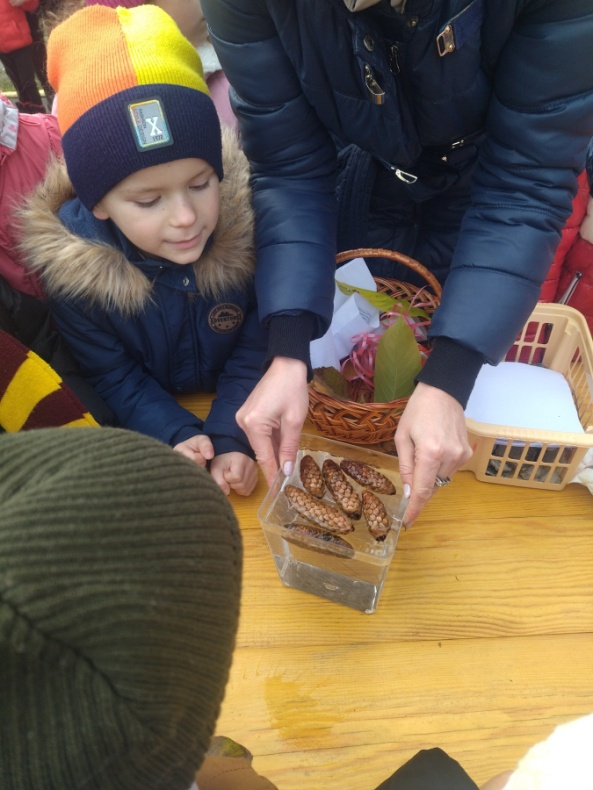 Дякую за увагу!